“The go-to response is let’s get them back in here:” factors influencing adoption of low-barrier treatment practices in outpatient buprenorphine
Maggie Lowenstein, MD, MPhil, MSHP
AMERSA Annual Meeting

November 16, 2024
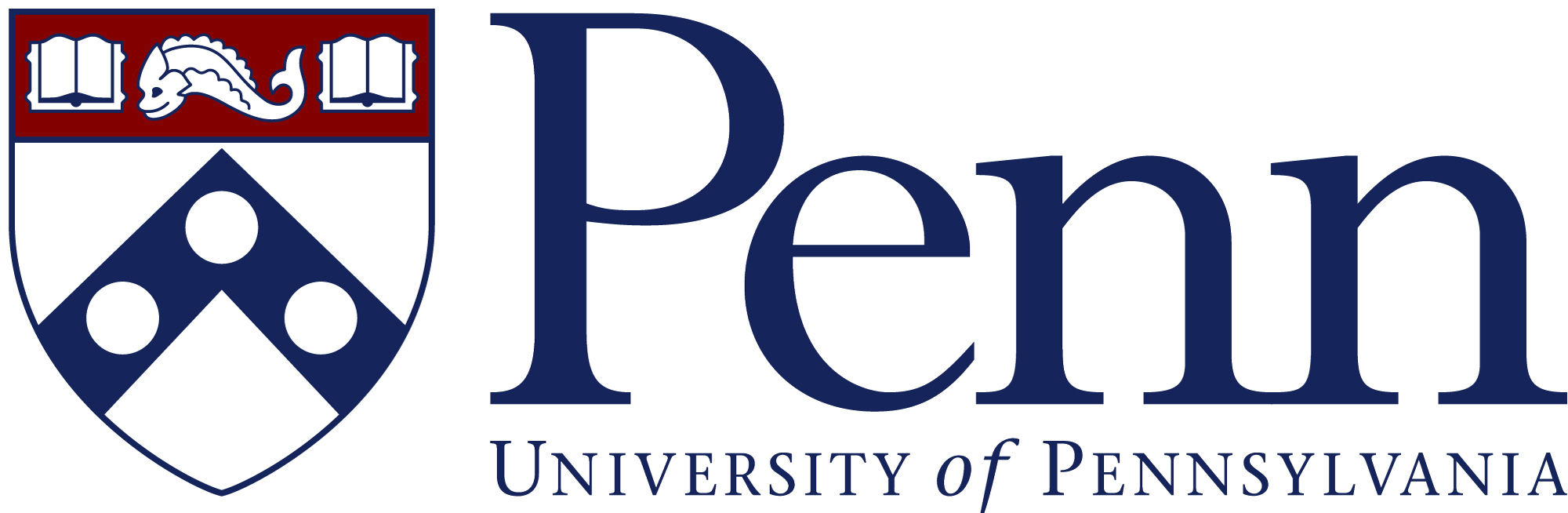 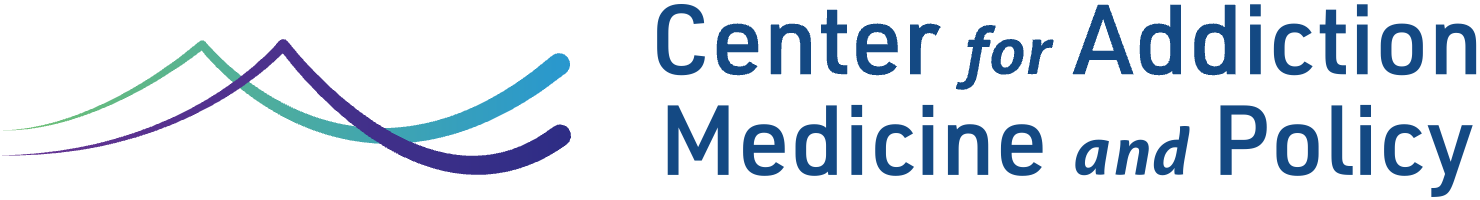 I have no conflicts of interest to disclose
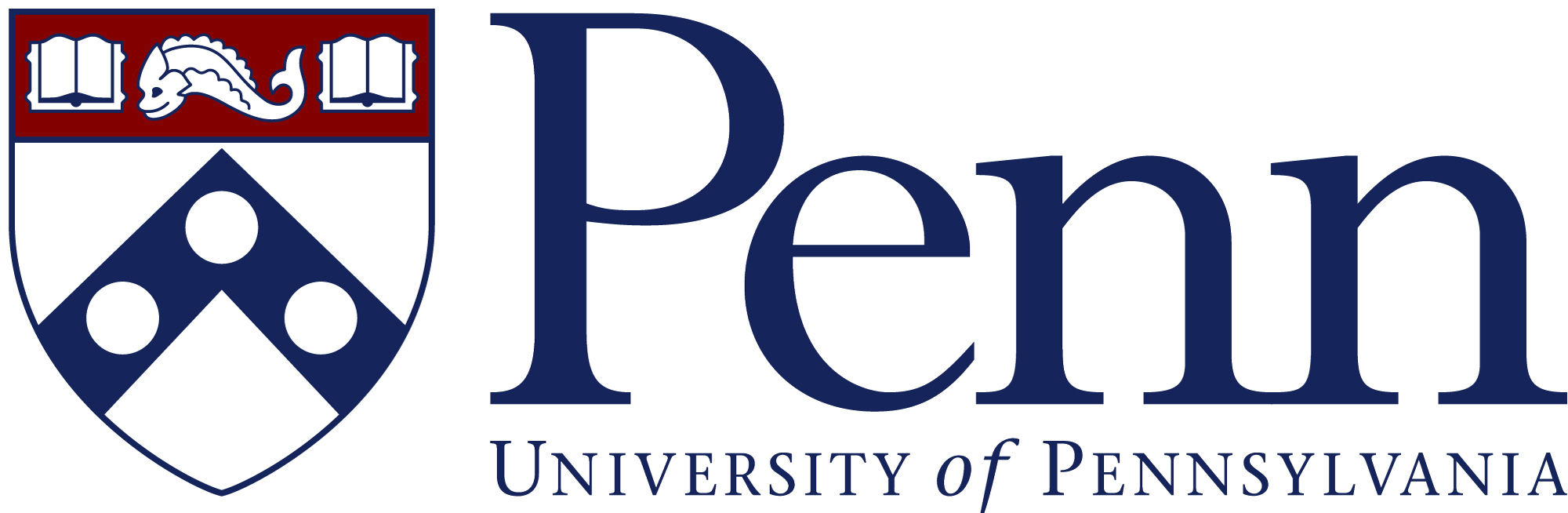 2
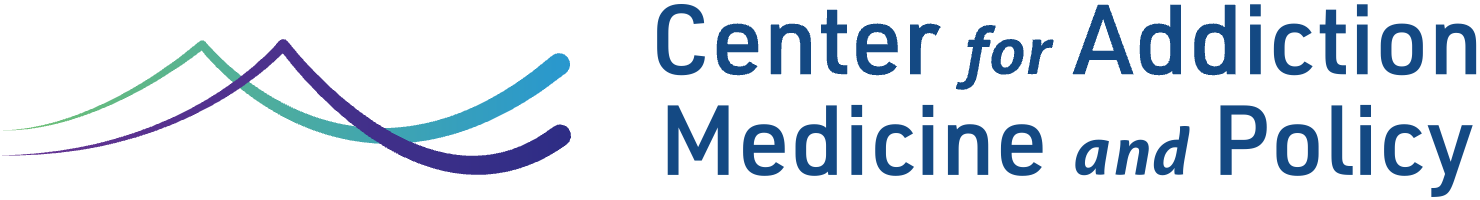 MOUDs save lives but few receive treatment
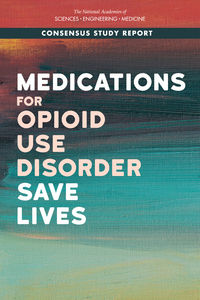 Inequities in Access to Care and Outcomes
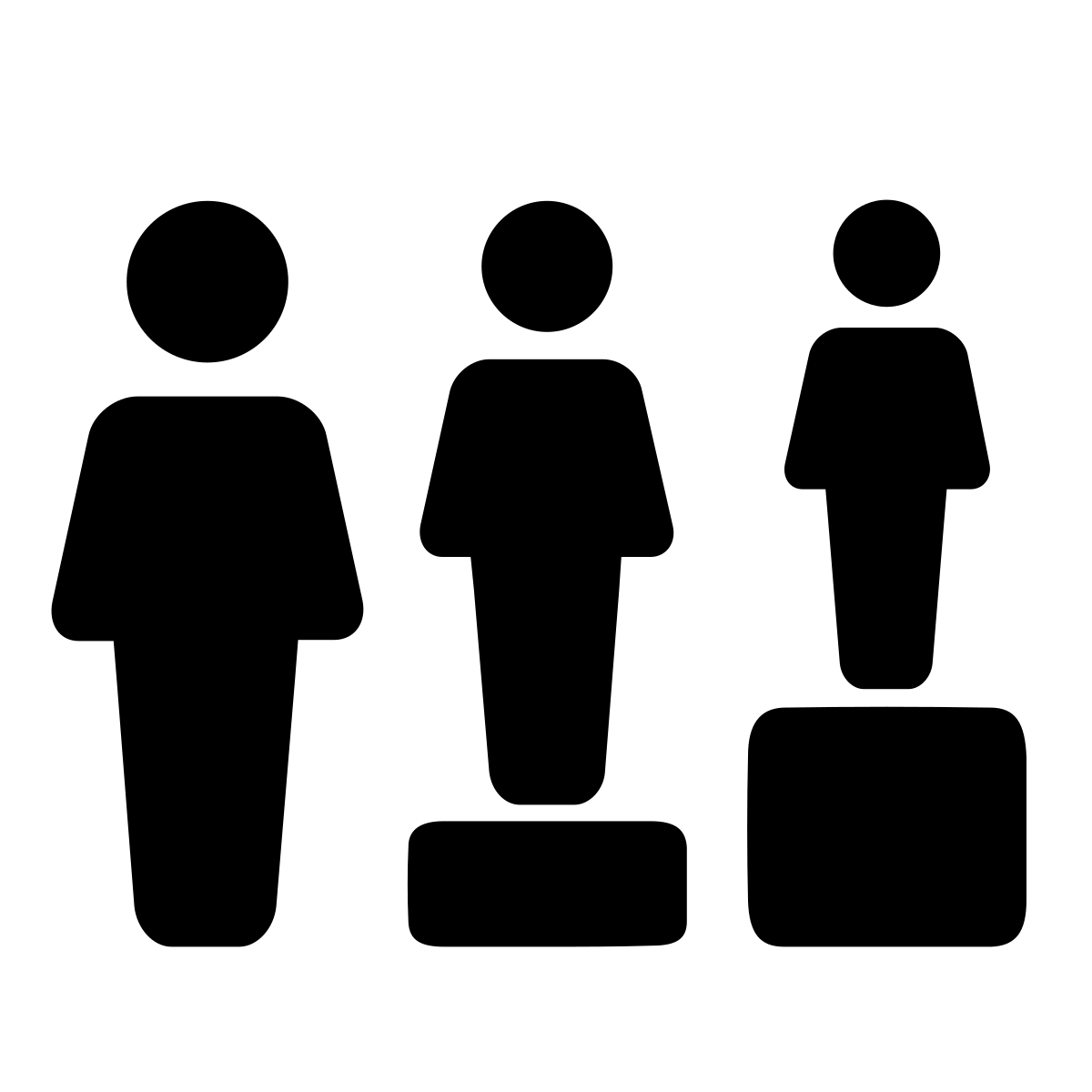 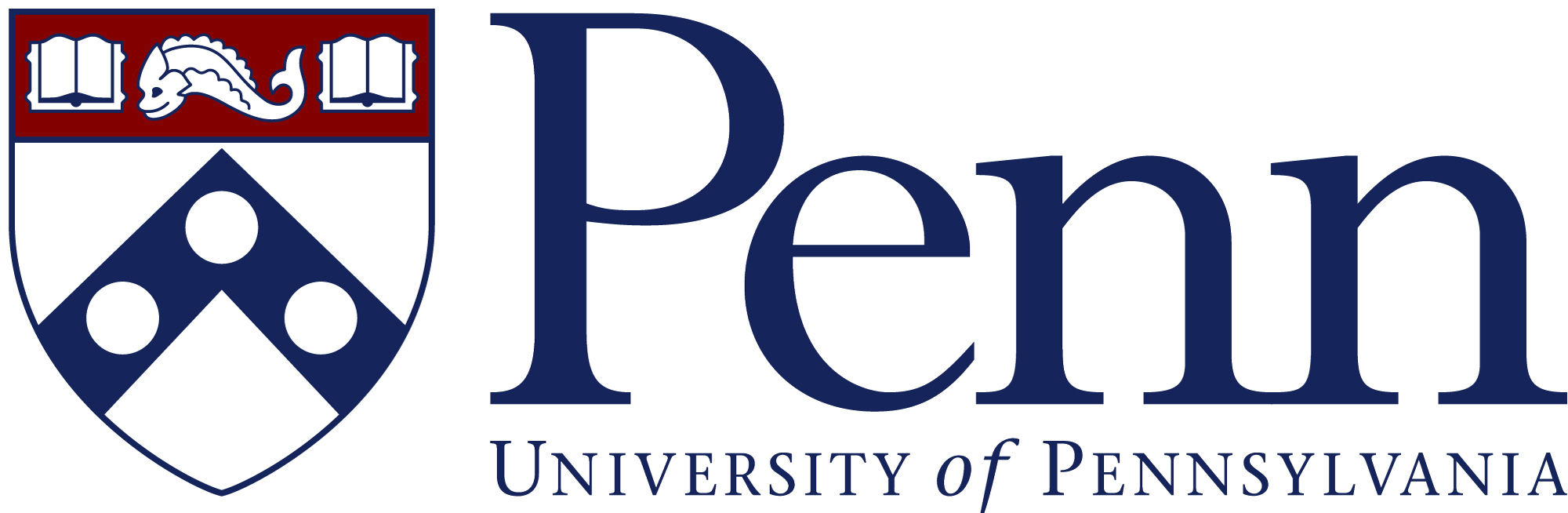 NASEM, 2019; Dowell, 2024
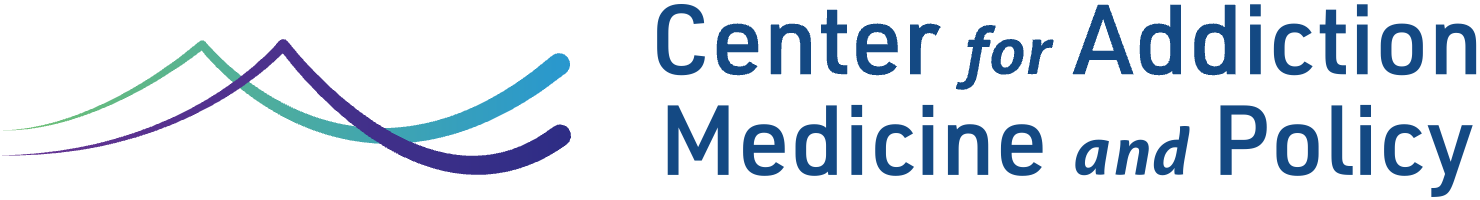 [Speaker Notes: We all know that MOUDs are THE treatment for OUD
We also know that a minority of patients who receive treatment 
And that there are significant racial and other inequities in outcomes and access to care]
What gets in the way?
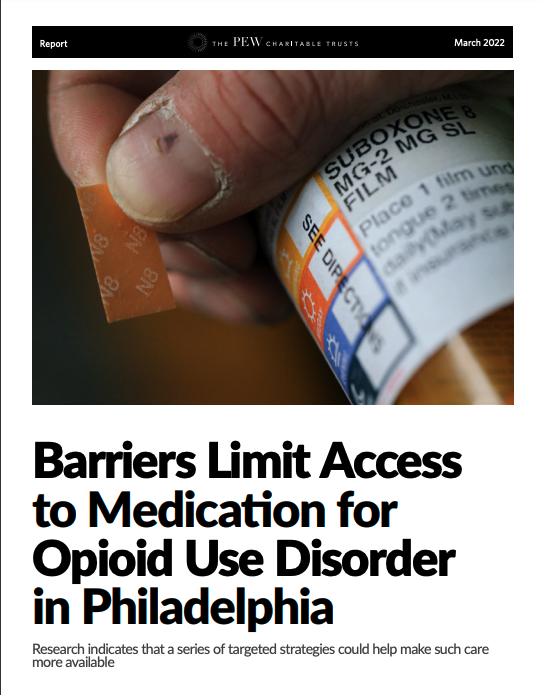 Policies (e.g. X-waiver)
Reimbursement and payor stipulations (e.g. prior authorization) 
System navigation
Logistical barriers  
Care coordination and competing priorities 
Social determinants of health
Stigma toward OUD and MOUD
Pew, 2022
Jakubowski, 2019
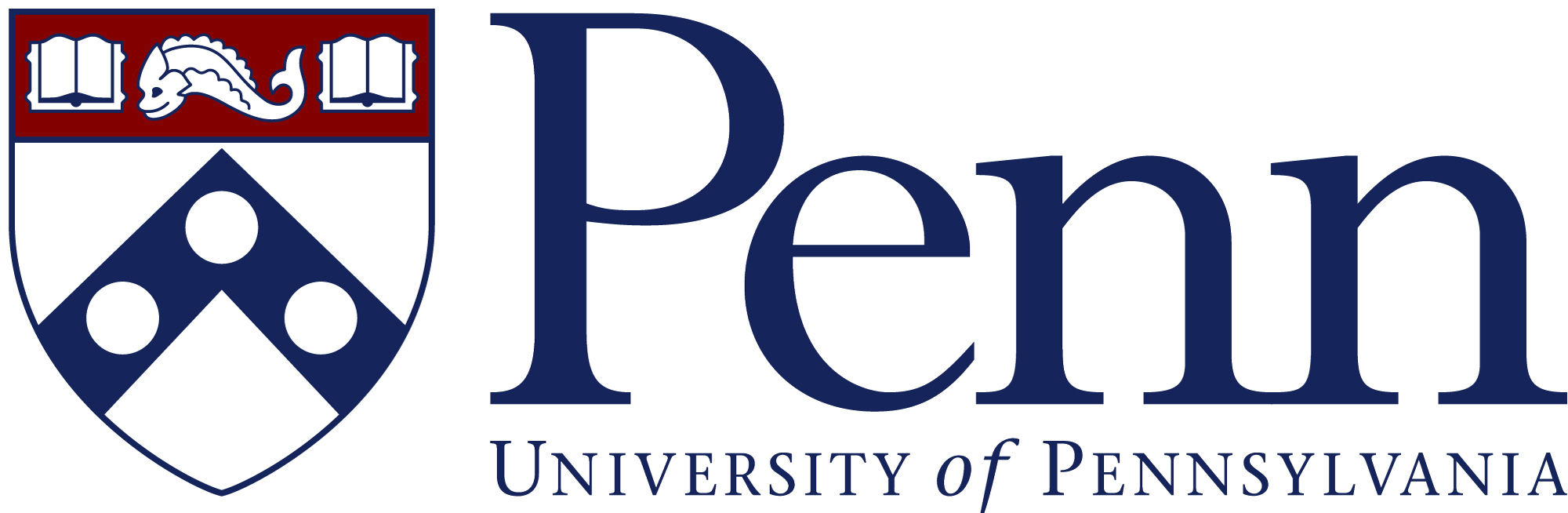 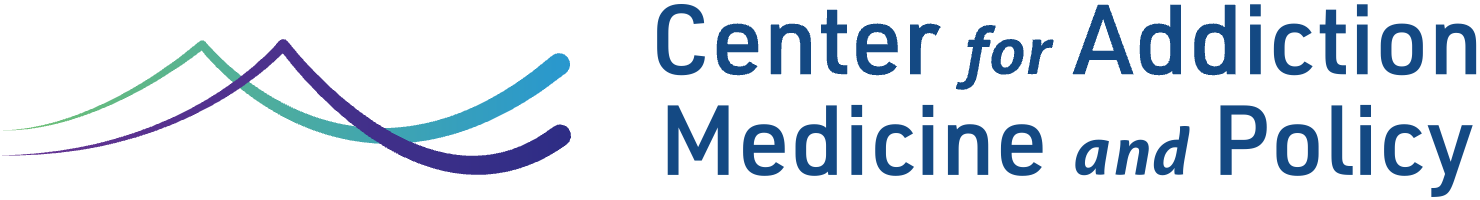 [Speaker Notes: There is also a large literature on barriers to MOUDs/buprenorphine 
Less research has focused on clinician/program attitudes and practices influnce access and retention in care`]
What gets in the way?
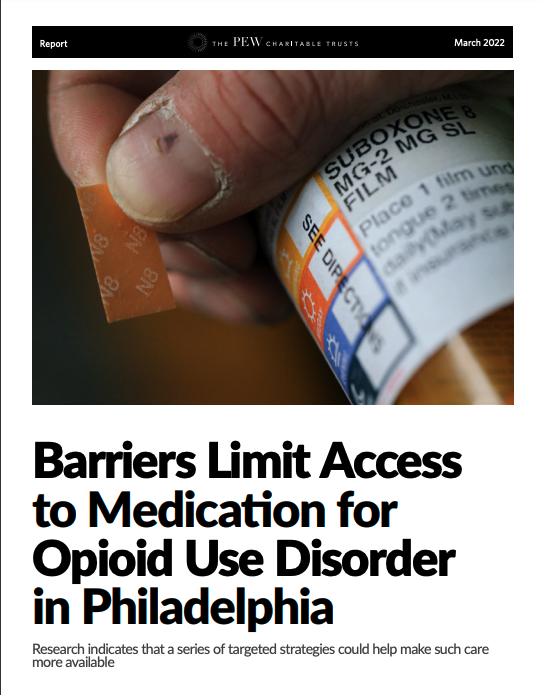 Policies (e.g. X-waiver)
Reimbursement and payor stipulations (e.g. prior authorization) 
System navigation
Logistical barriers  
Care coordination and competing priorities 
Social determinants of health
Stigma toward OUD and MOUD
Clinician/program attitudes and practices
Pew, 2022
Jakubowski, 2019
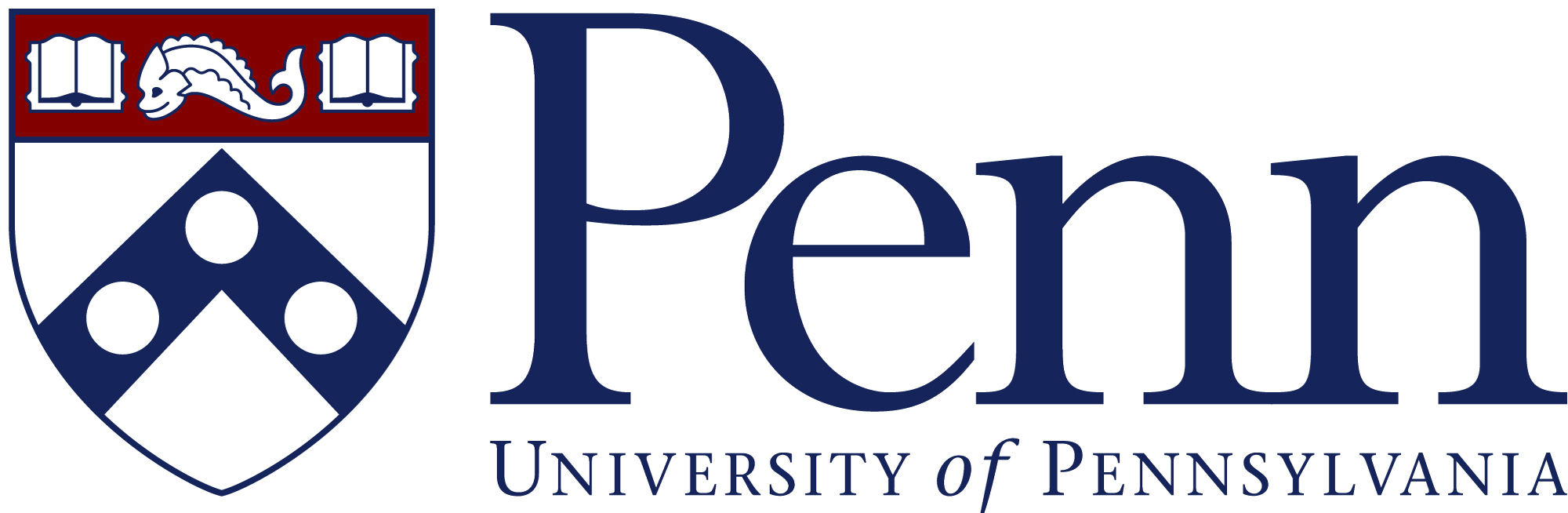 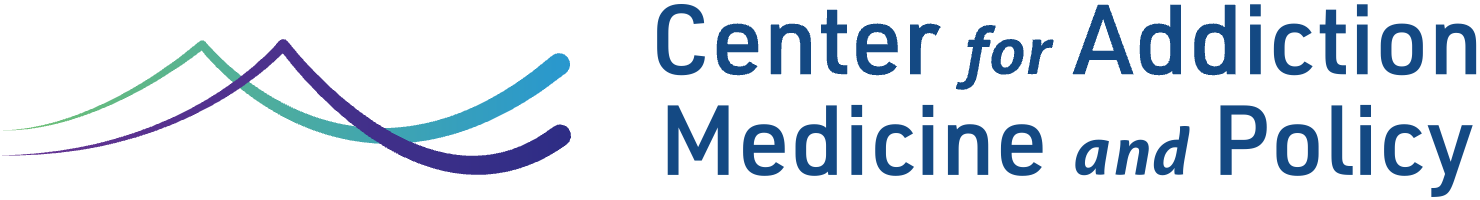 [Speaker Notes: There is also a large literature on barriers to MOUDs/buprenorphine 

Less research has focused on the ways in which clinician/program attitudes and practices influnce access and retention in care`]
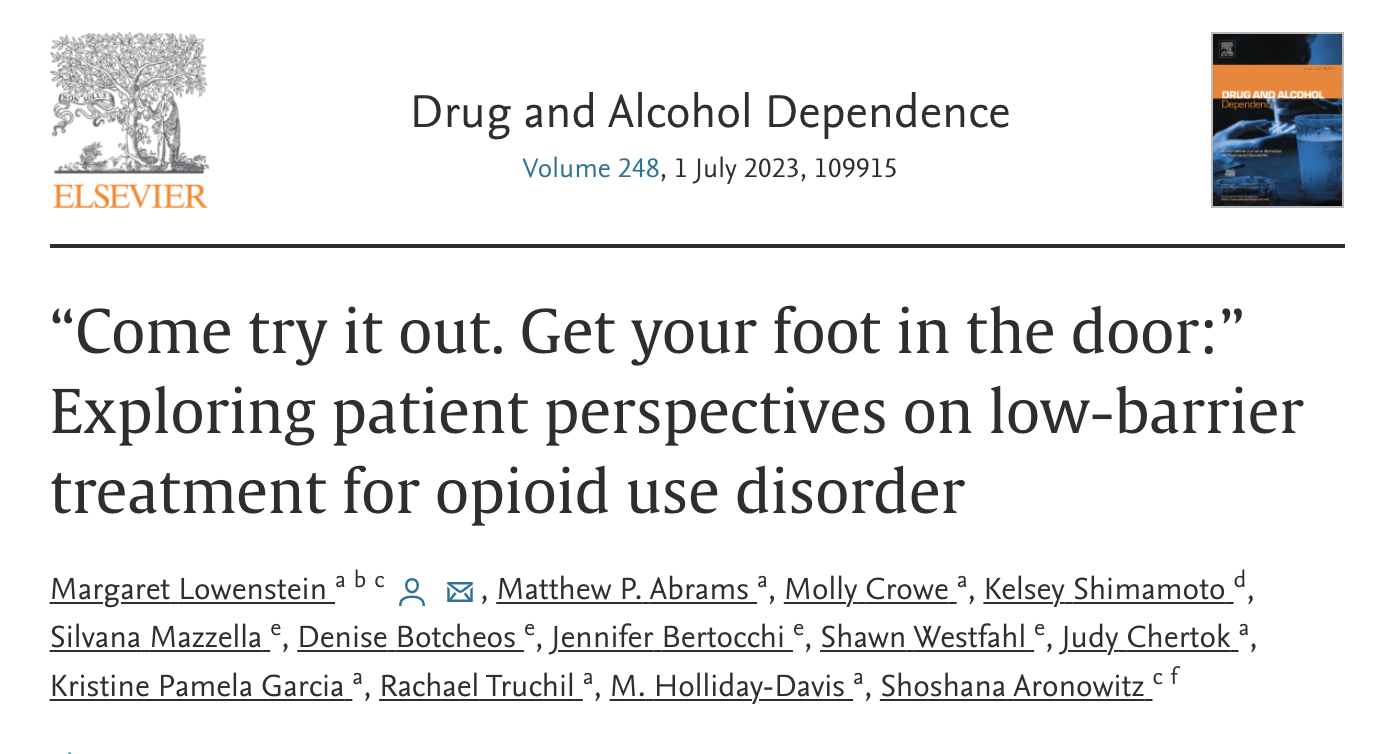 Lowenstein, 2023
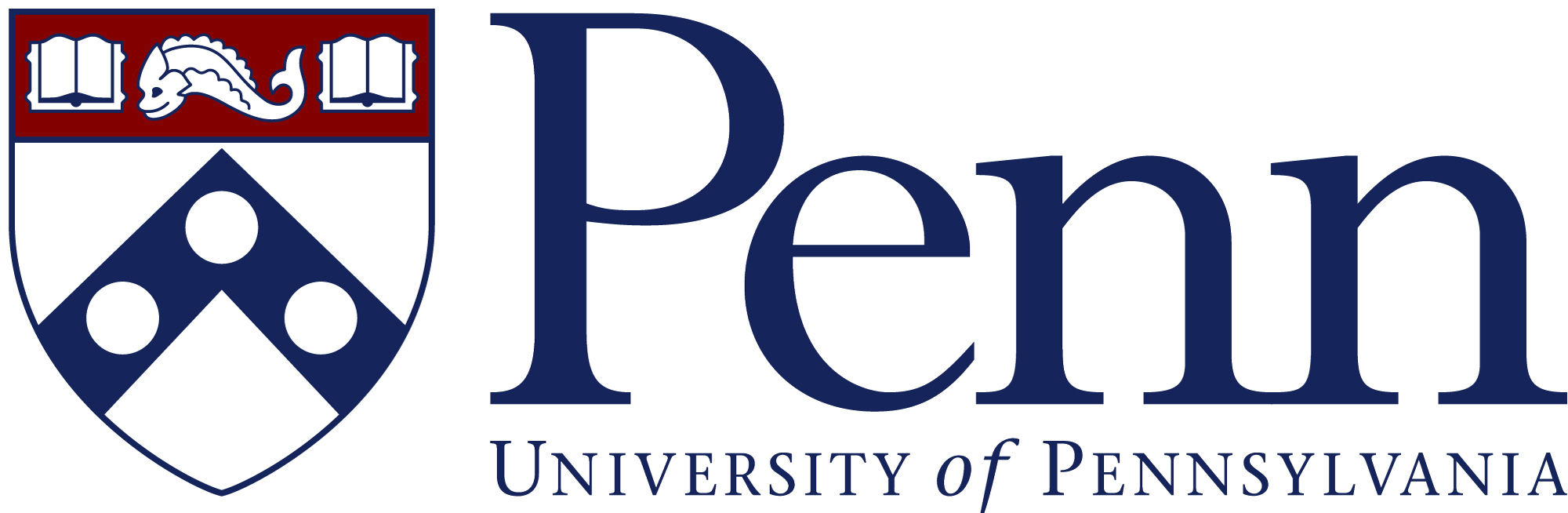 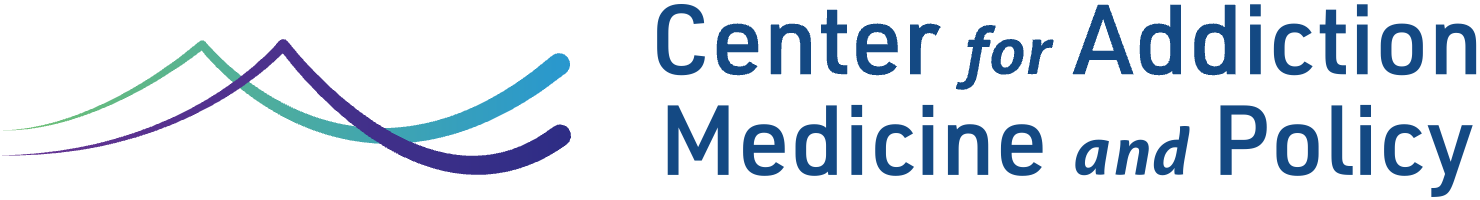 [Speaker Notes: What do I mean by this?
Part of it that you know it when you see it 
I work as a clinician and I have a sense about “good” and “bad” programs 
We also hear from patients that they have preferences in treatment 

But we don’t have much research focused on what this looks like and how it impacts care]
Study Aim
To explore perspectives among opioid use disorder (OUD) treatment providers about adoption of high- vs. low-barrier buprenorphine prescribing practices.
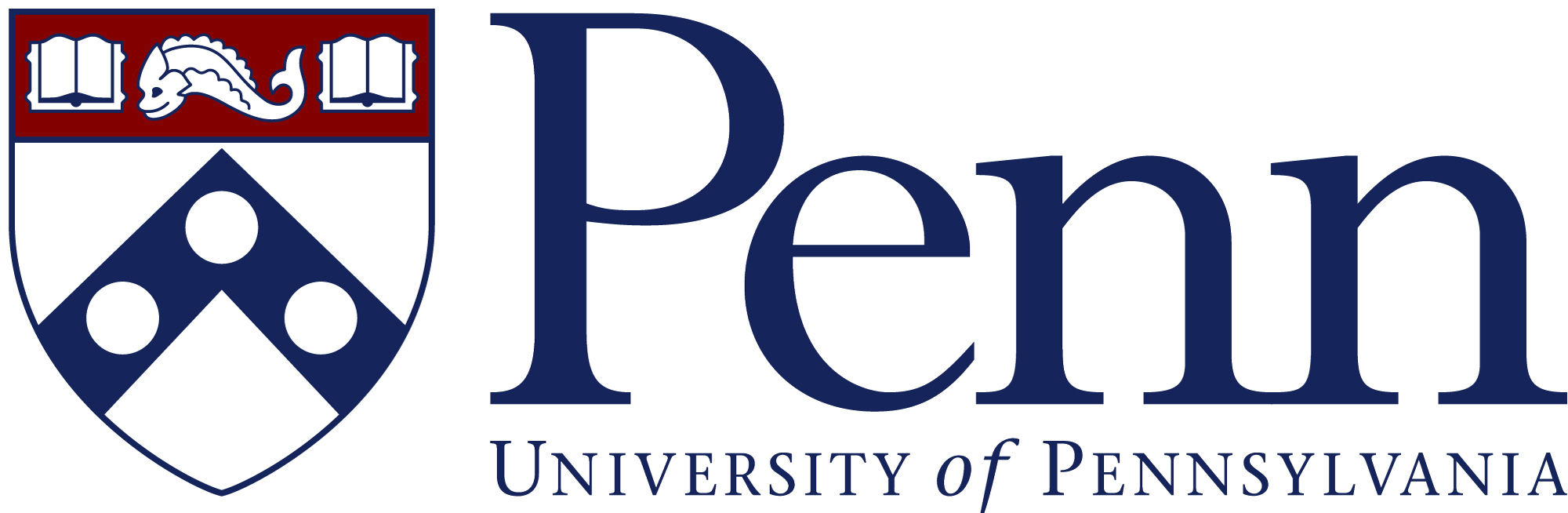 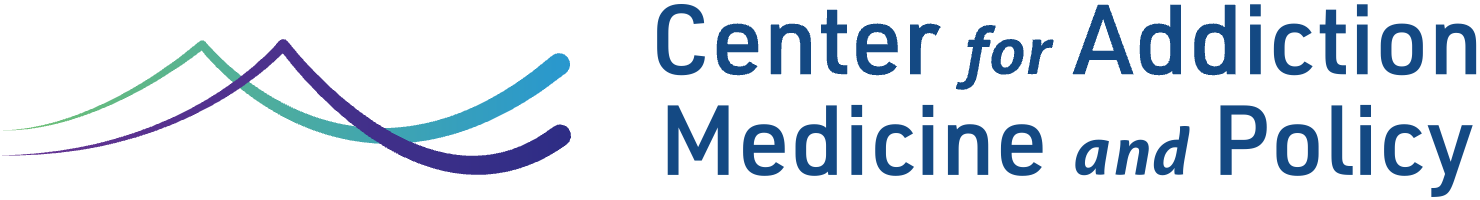 [Speaker Notes: So our aim was ..]
Methods
Semi-structured interviews with OUD treatment clinicians and staff in Philadelphia 
Time Period: 2/2022-7/2023
Participants: Purposive sample of clinicians and staff from longitudinal buprenorphine programs 
Interviews focused on buprenorphine prescribing practices and factors influencing these practices
Thematic content analysis
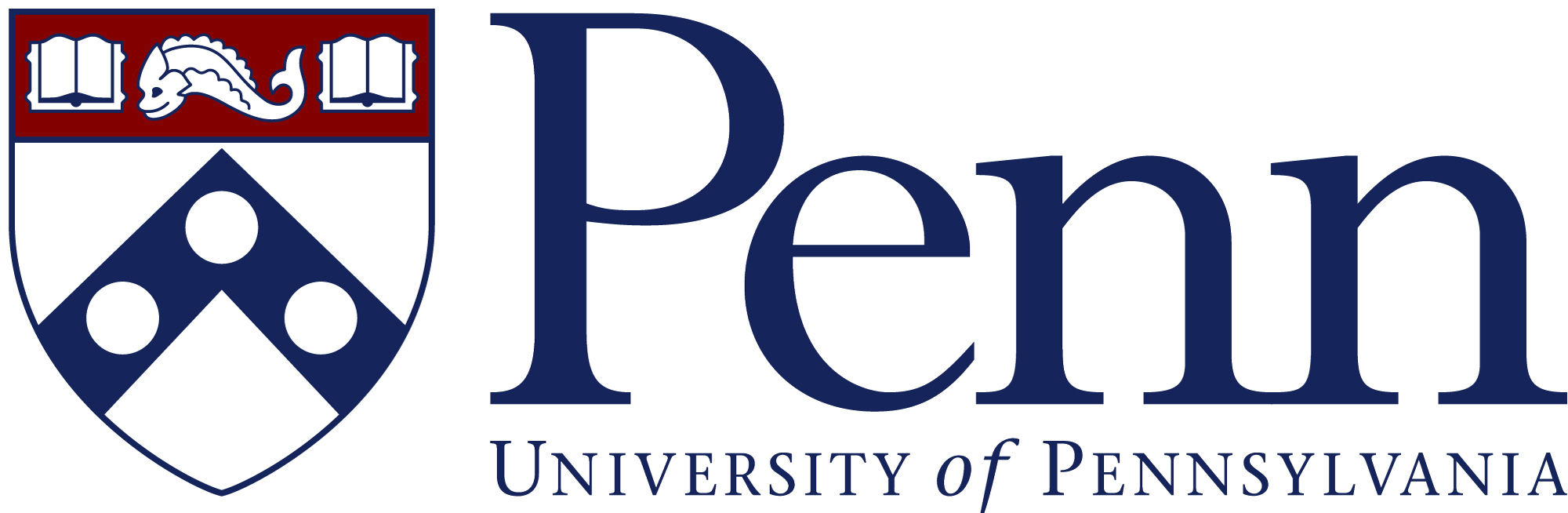 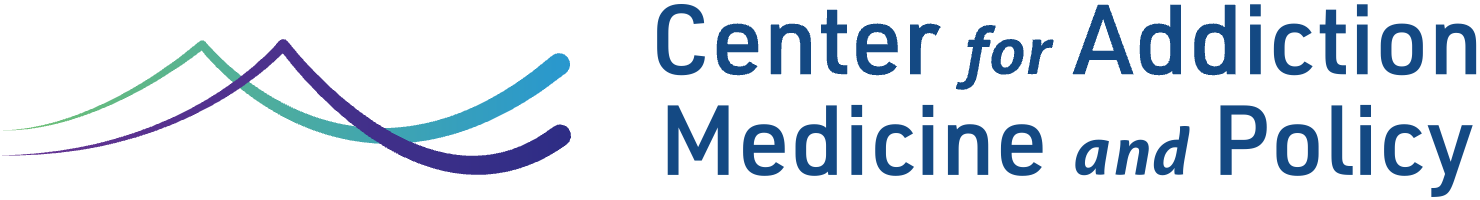 [Speaker Notes: To do this …]
Participant Characteristics (n=29)
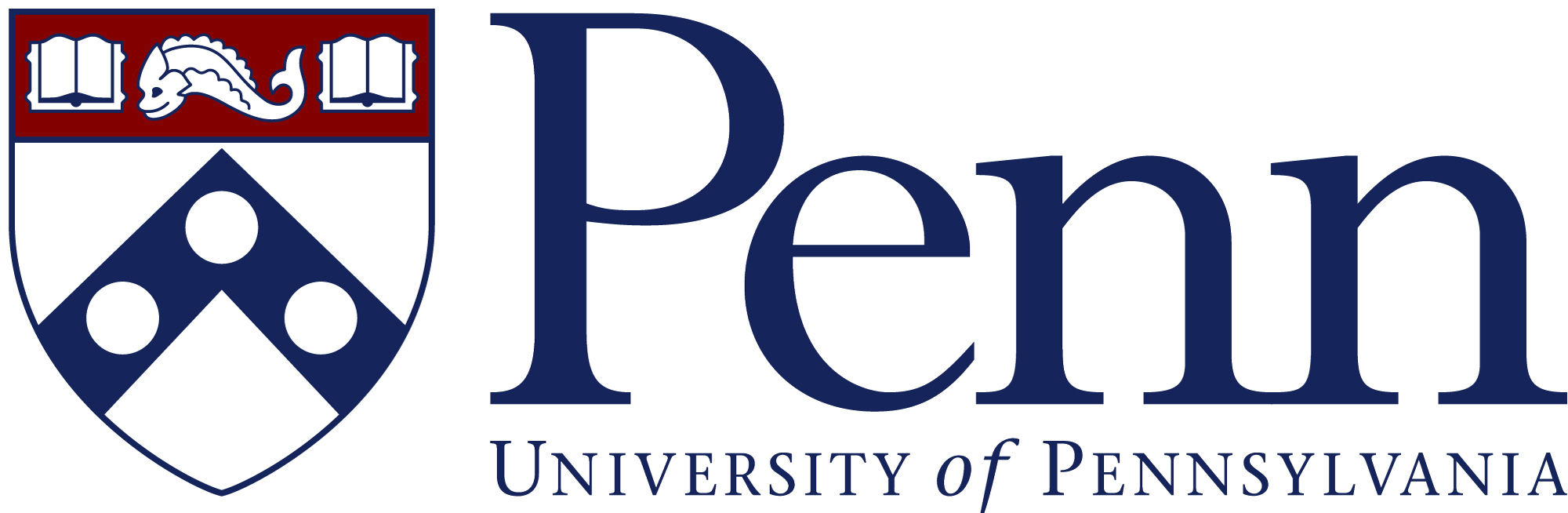 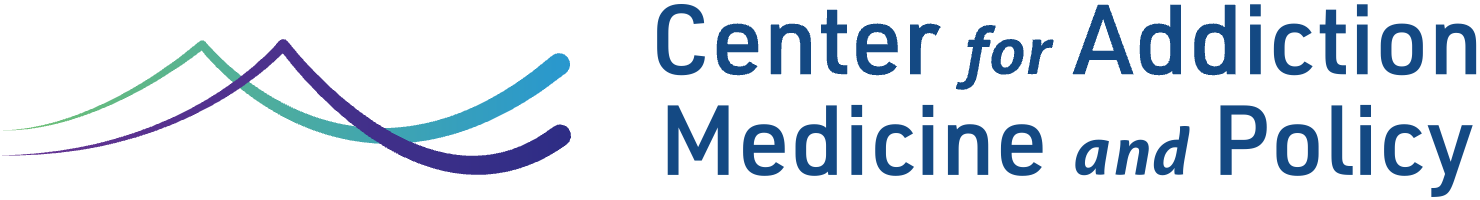 [Speaker Notes: Participants were 2/3 physicians and then a mix of other staff – counselors, admin, other (APP, case manager, etc) 
Experienced 30s/40s/50s]
Drivers of Practice Variability
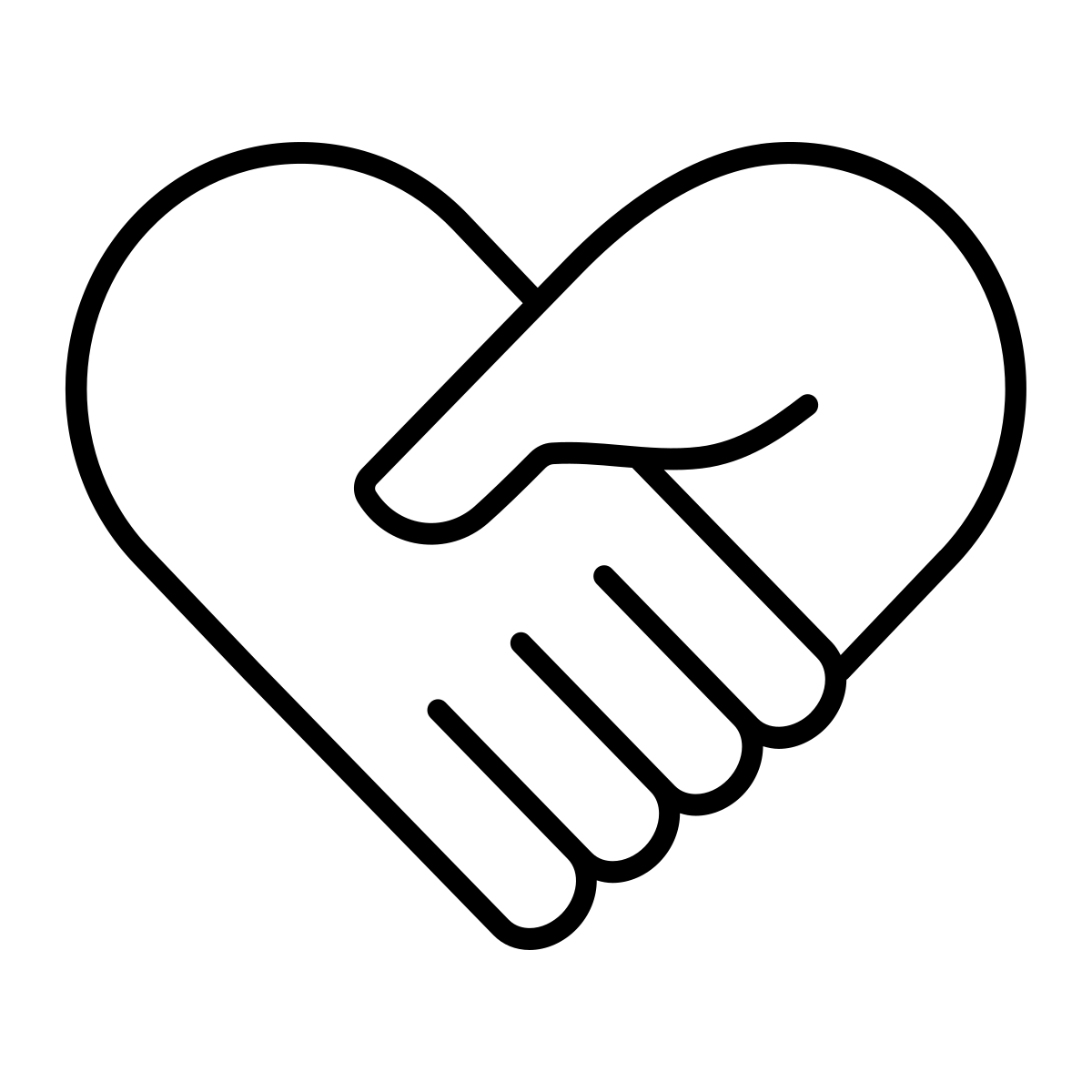 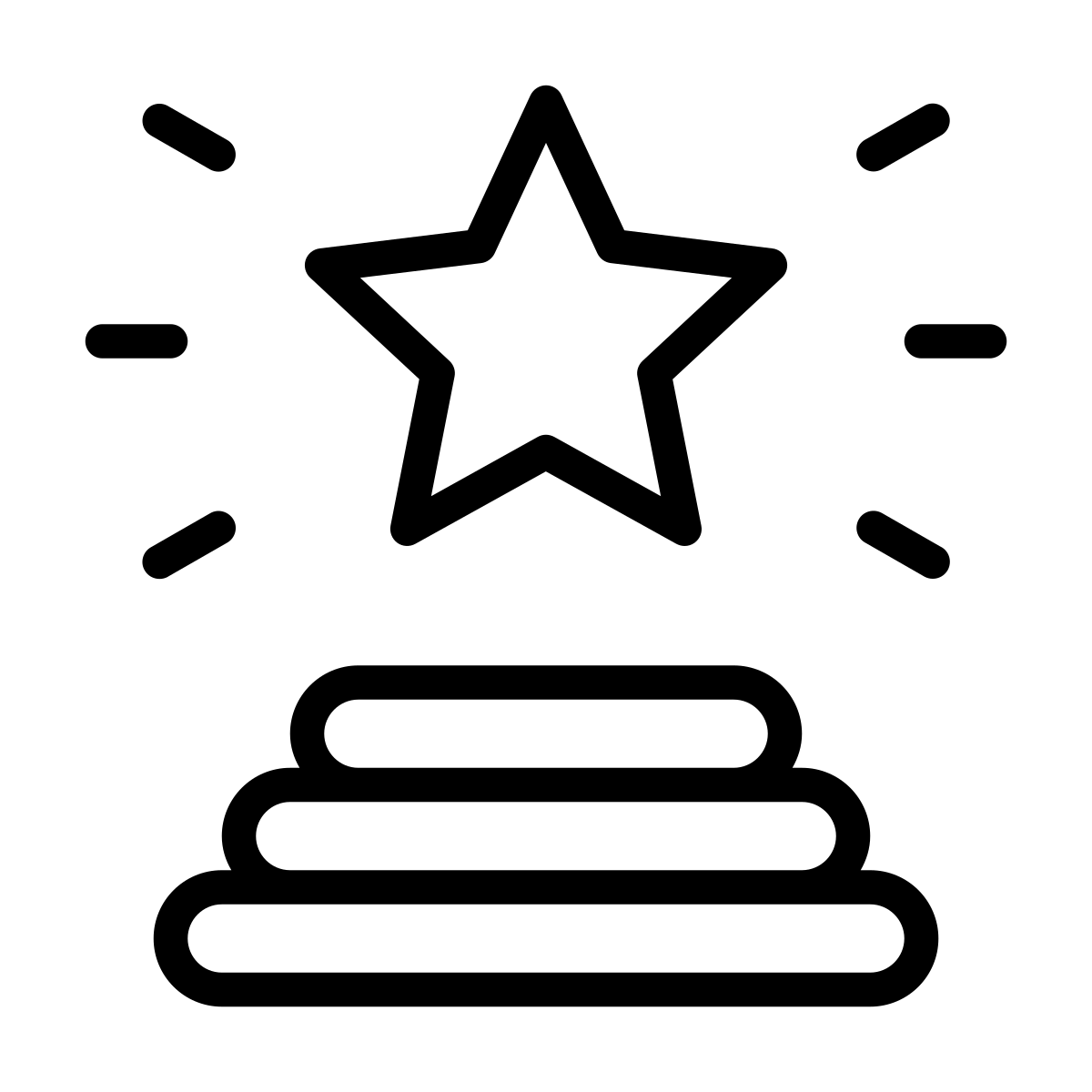 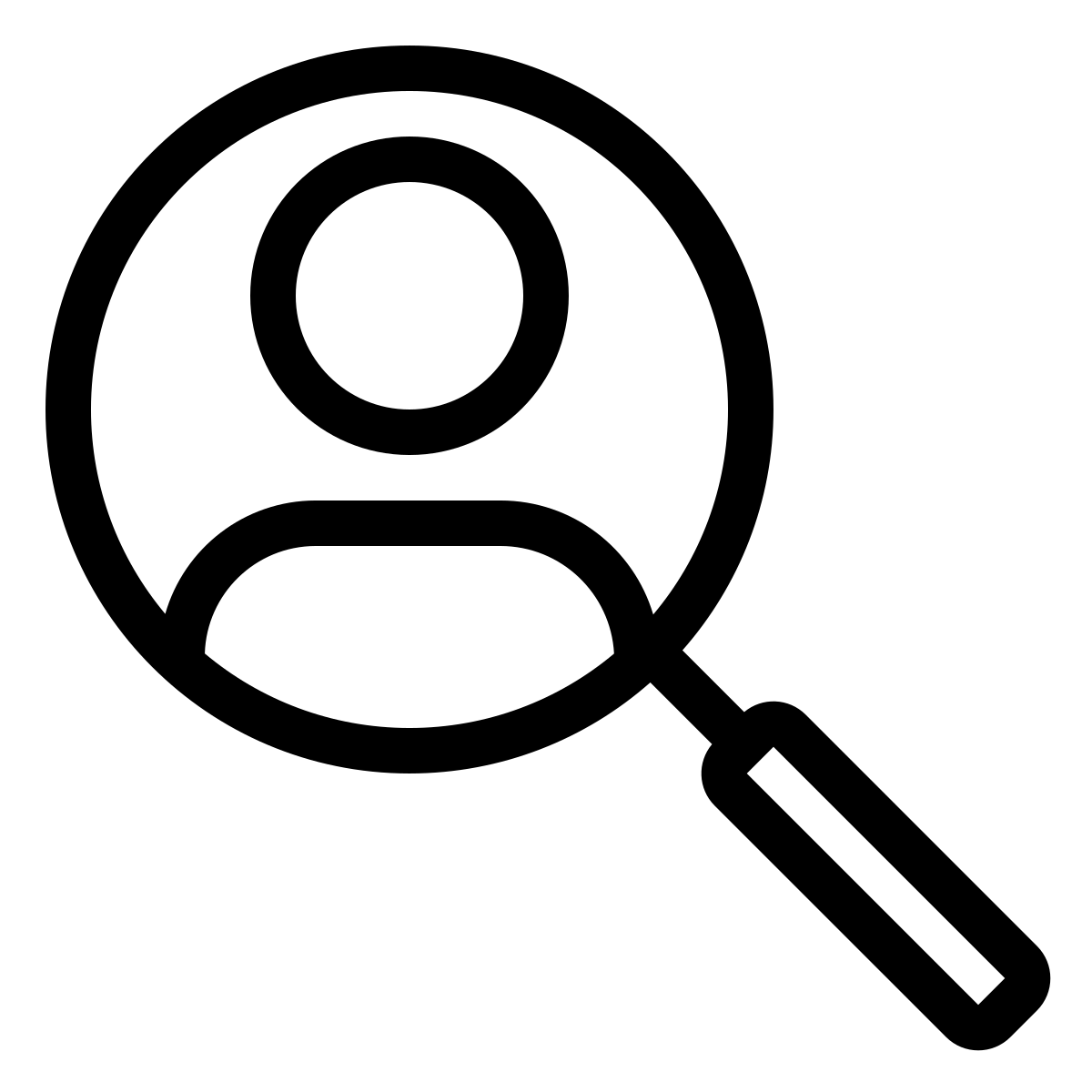 Who is a good candidate for buprenorphine
Supporting treatment retention
Defining and incorporating harm reduction
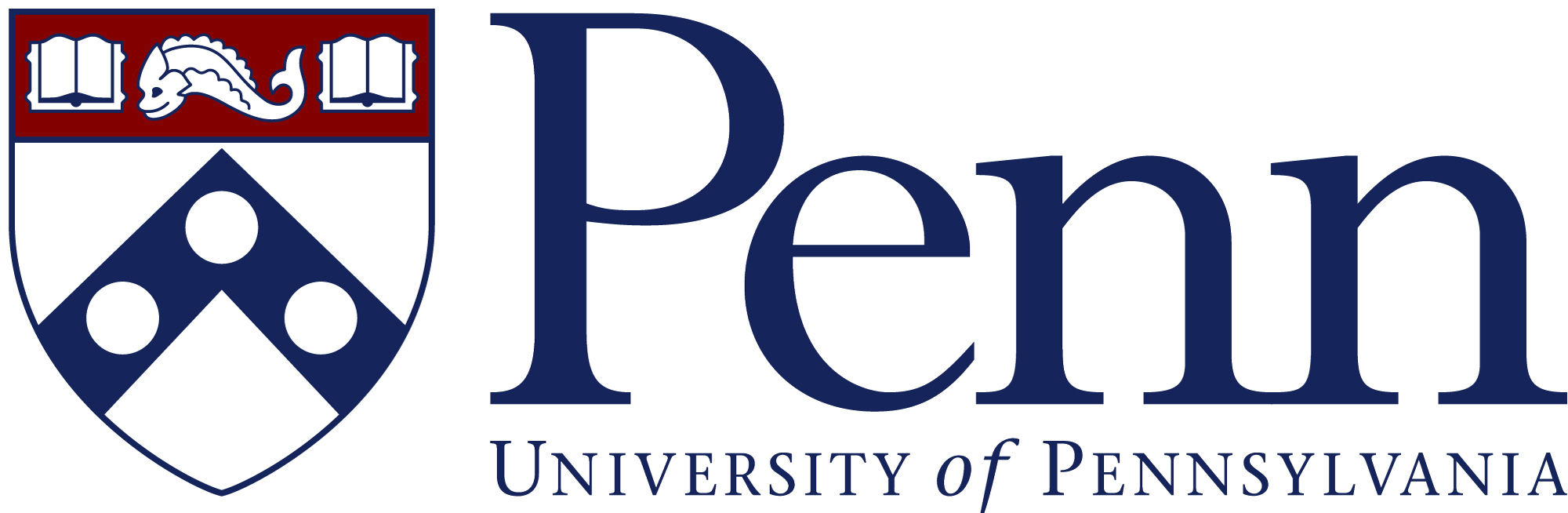 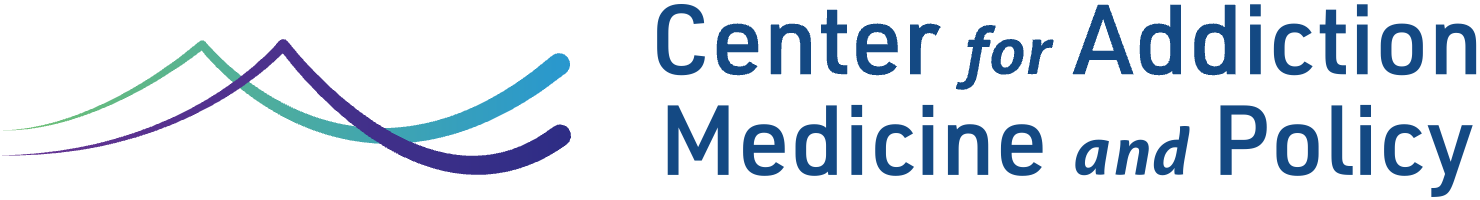 [Speaker Notes: Data were rich and there was a lot to unpack 
Today I’m going to highlight three areas where we saw a high degree of variability in both way clinicians or programs operated and the attitudes and beliefs that guided these approaches
These are…]
Harm reduction
[Harm reduction is about] patient autonomy. I mean meet people where they're at, take them where they want to go, and don't be a judgmental bastard about it.
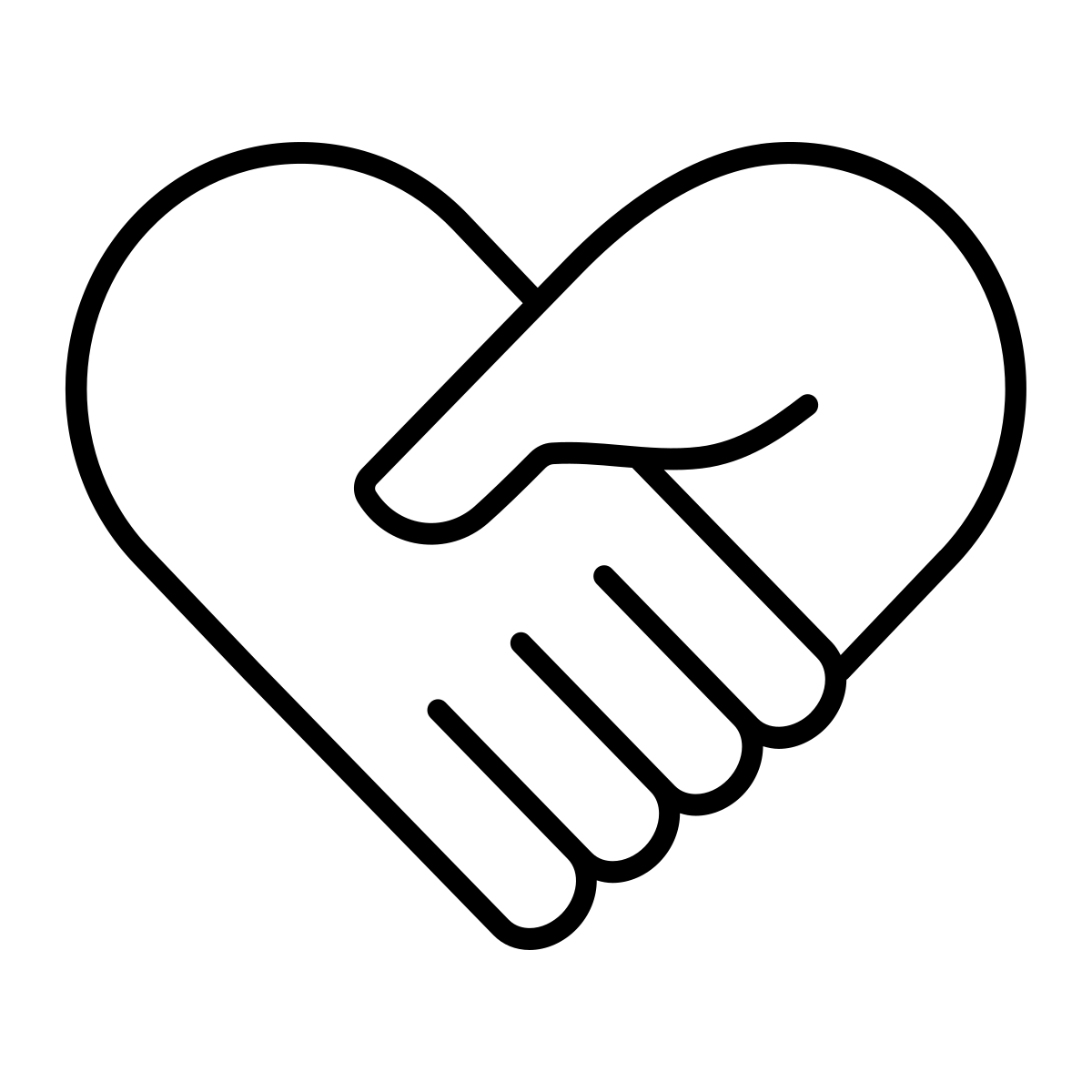 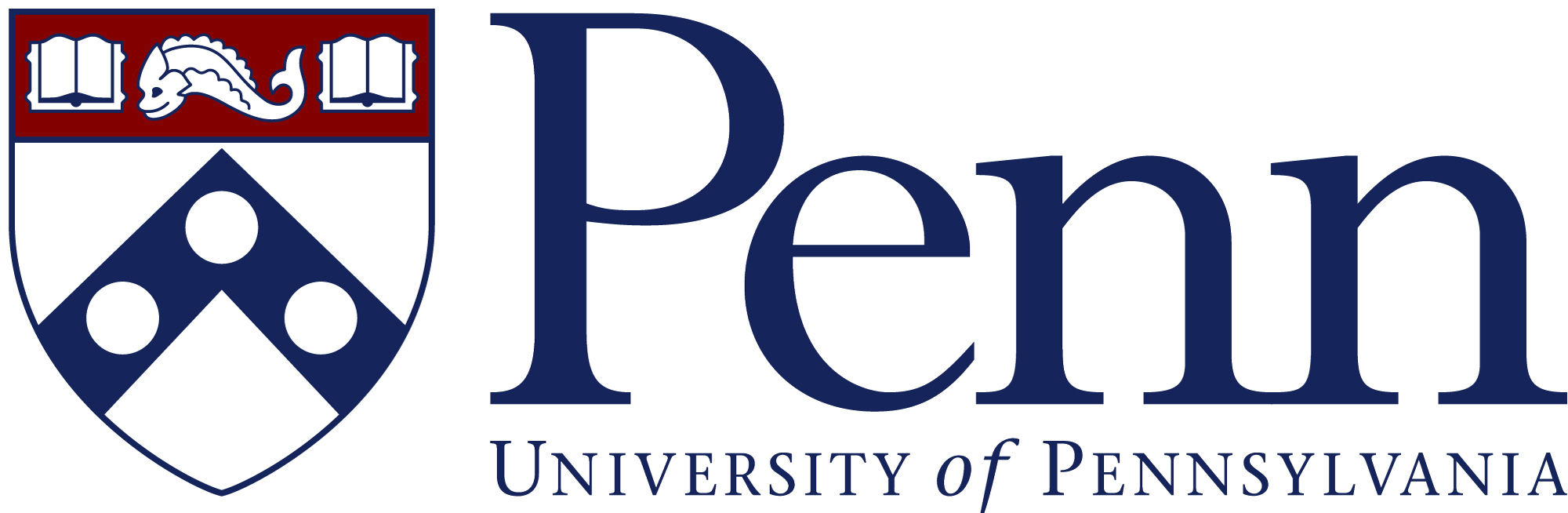 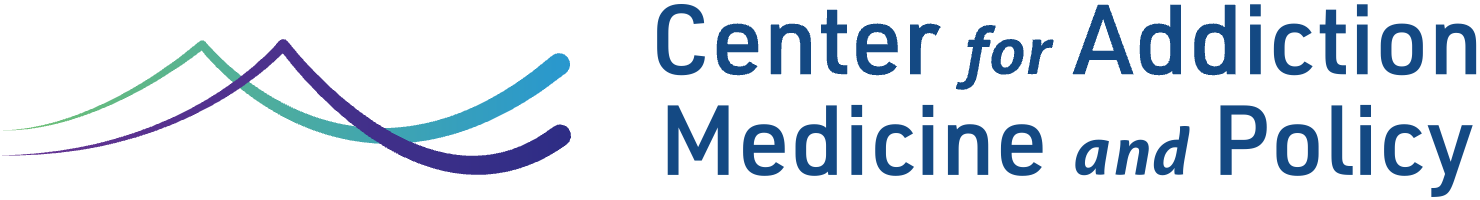 [Speaker Notes: We asked participants to reflect on how they defined harm reduction and how they operationalized this within their programs
We heard a lot about meeting people where they’re at, patient centered 
Somewhat humorous illustrative quote]
Harm reduction
In terms of the medication, we do practice harm reduction. There’s not a three strikes and you’re out type of program. What we do is, if someone is still using illicits and not using the Suboxone, we then we will work with that patient and strongly suggest that they go into inpatient.
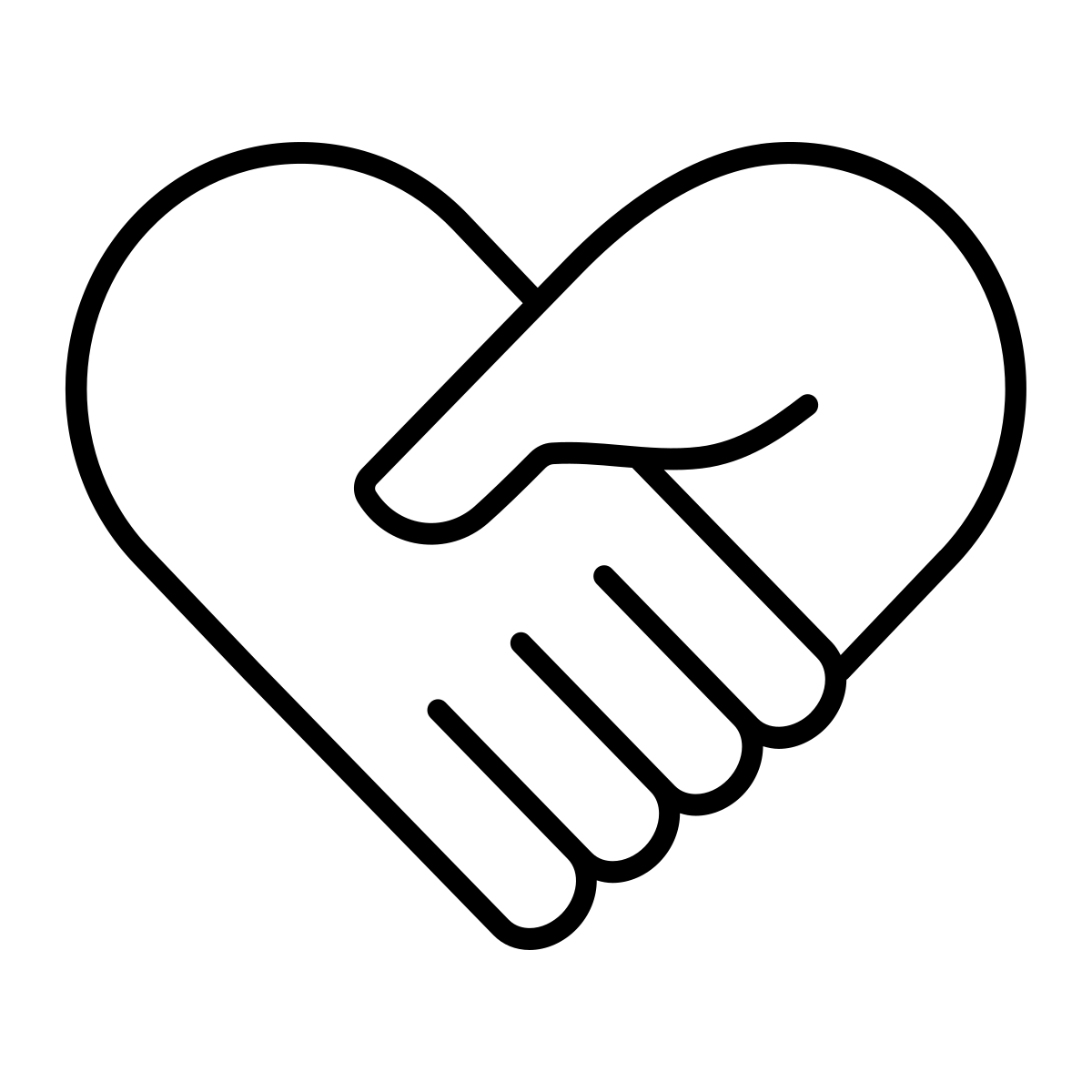 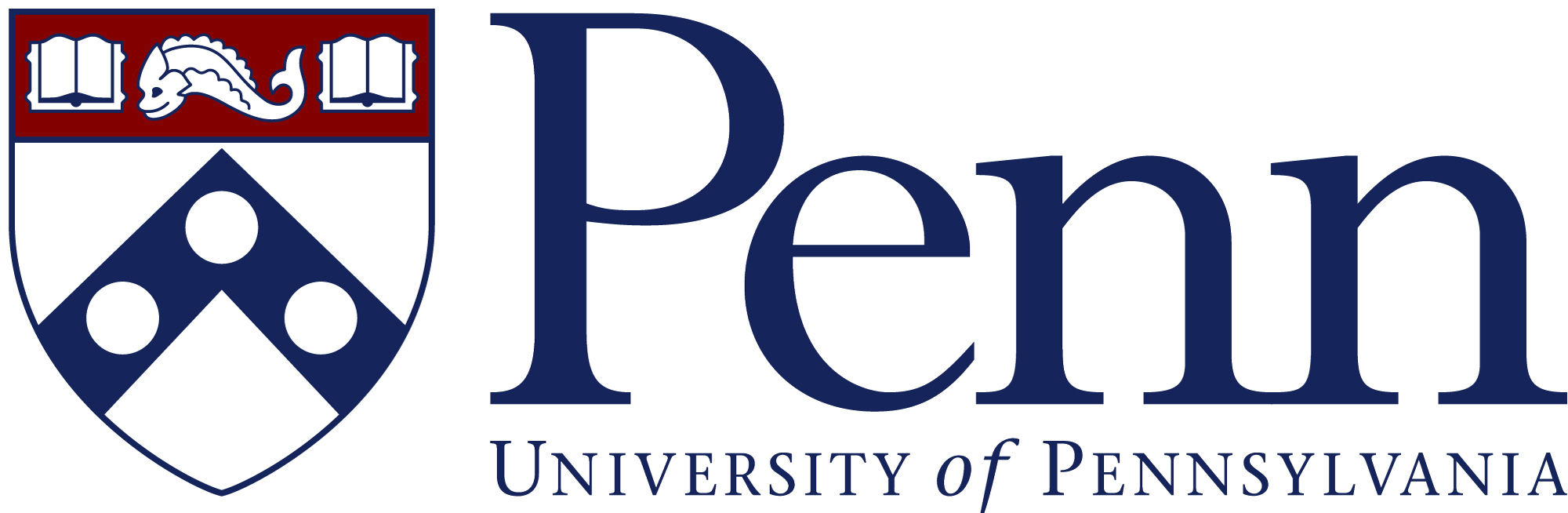 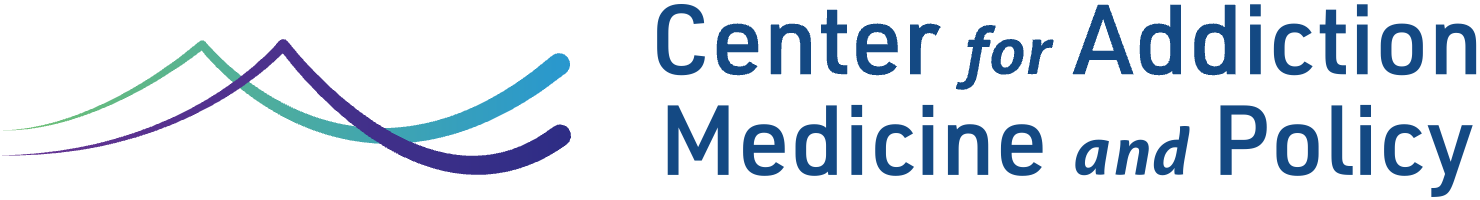 [Speaker Notes: We also heard people using the term harm reduction in very different ways
Messaging has been received that we should be practicing in a “harm reduction” oriented way but that has not translated into practices that would be consistent with the I might define this]
Who is a candidate for buprenorphine?
I will take anyone because … they have no other alternative, so then what? They go back to the street? I mean, how’s that helping them? I don’t know if there’s other providers that feel that way, but if not, they should really open their eyes.
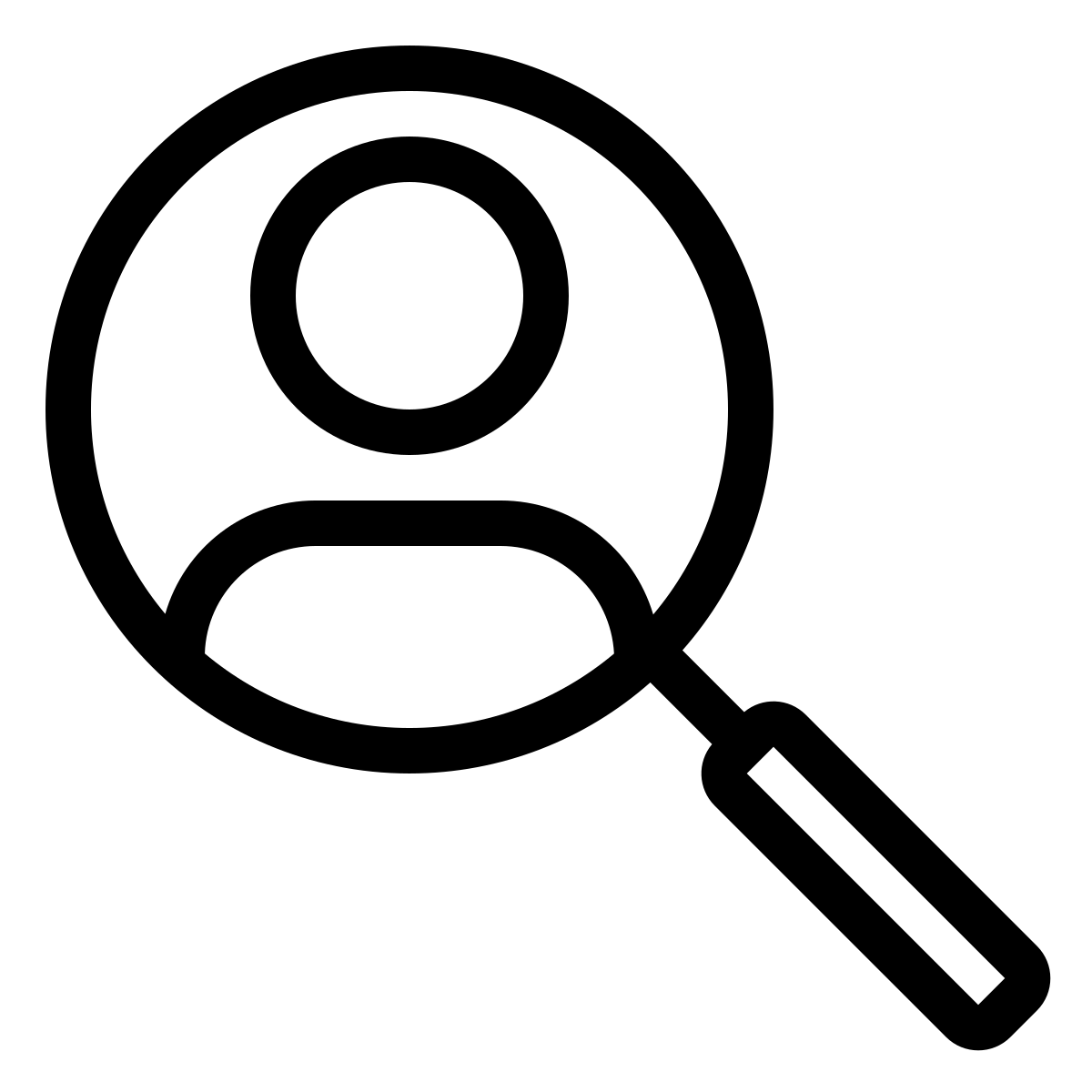 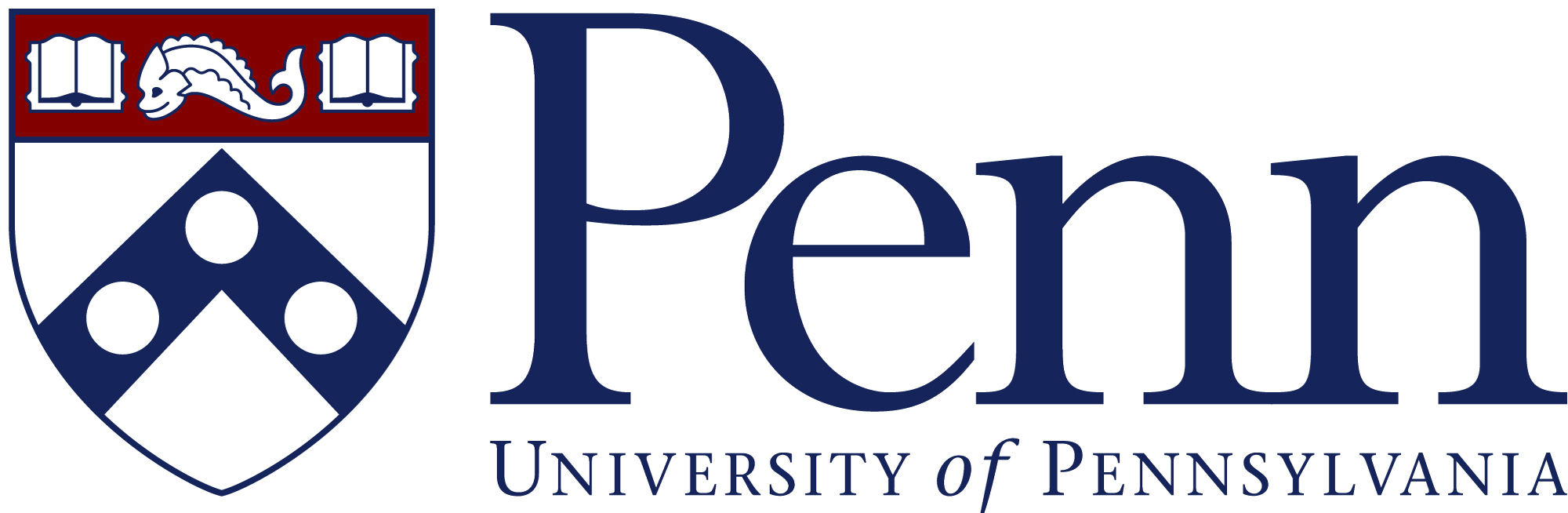 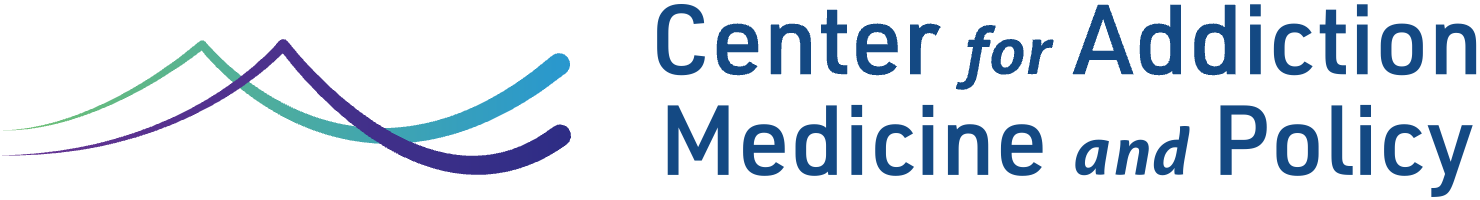 [Speaker Notes: Another area of inquiry was asking people what made a person a good candidate for bup and fit for their program 
One person]
Who is a candidate for buprenorphine?
So basically patients who are willing to comply with the rules of the program … patients who are motivated and willing to cooperate, keep appointments, give urine samples, but mostly patients who are ready and are not gonna be using street drugs.
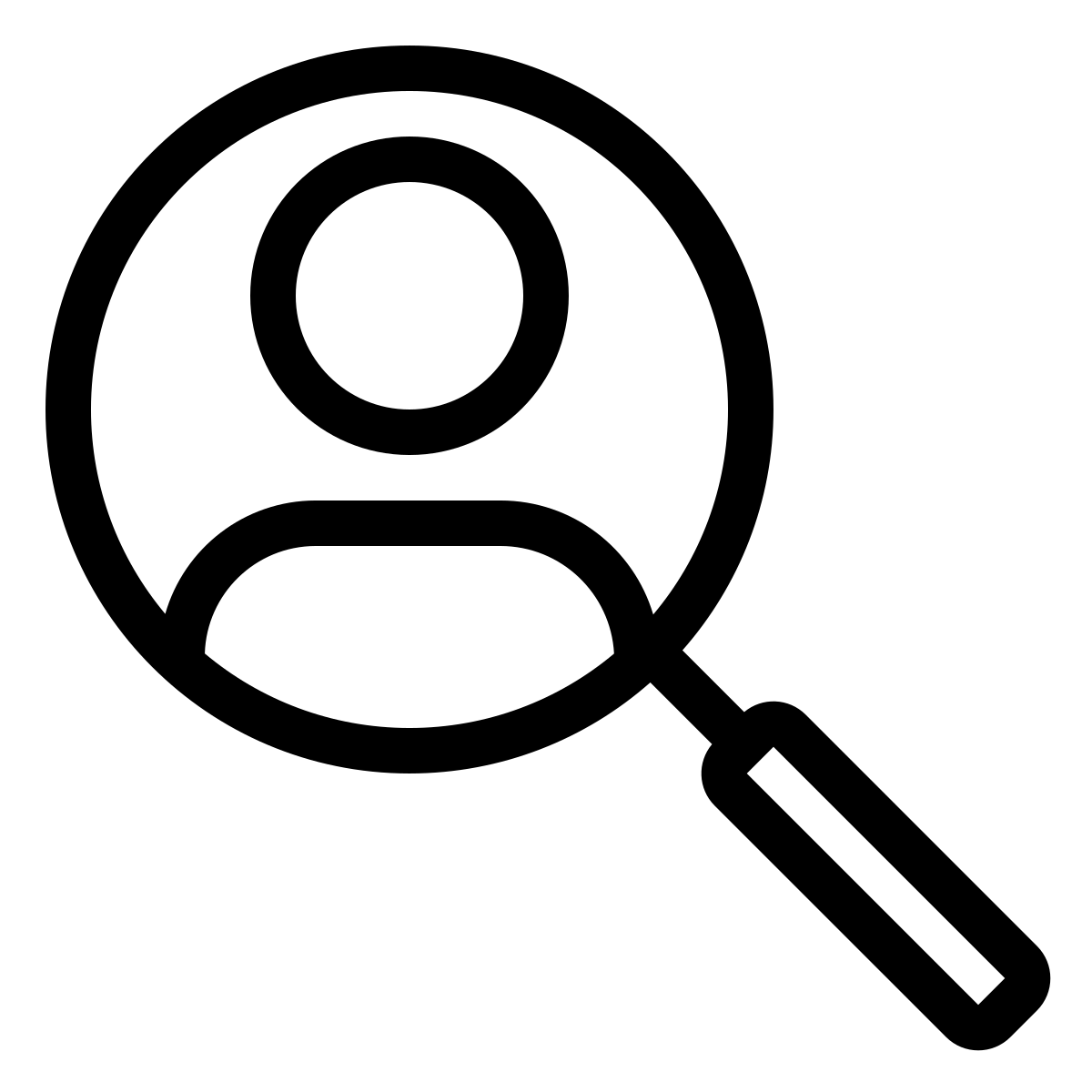 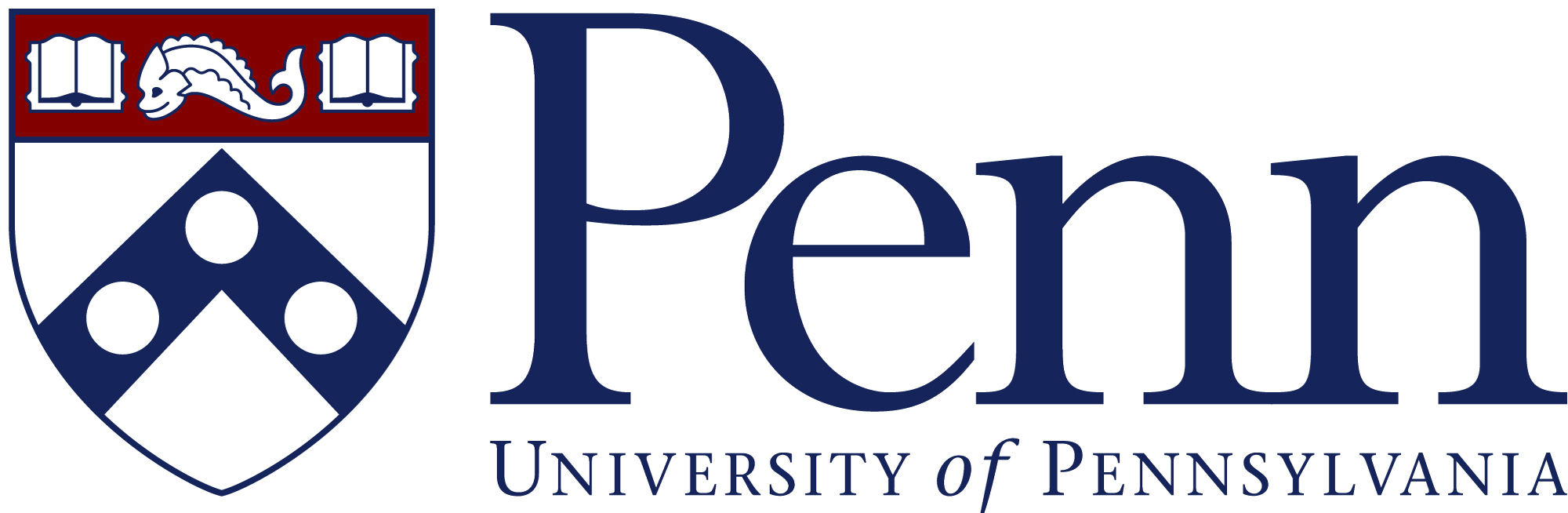 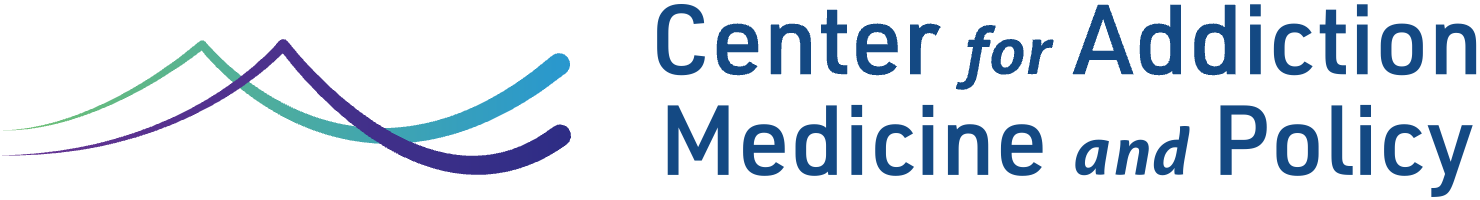 [Speaker Notes: Others focused much more on willingness to follow rules, abstinence goals
Very different approach to who deserves care]
Assumptions about intentions
So, I pretty much know, by history, if they’re diverting [laughter]. And the UDS just kinda confirms it.
We really try to speak well of our patients, preserve their dignity and appreciate how difficult things are right now. So, even when they don’t have suboxone in their urine, it’s not necessarily assumed they’re diverting it.
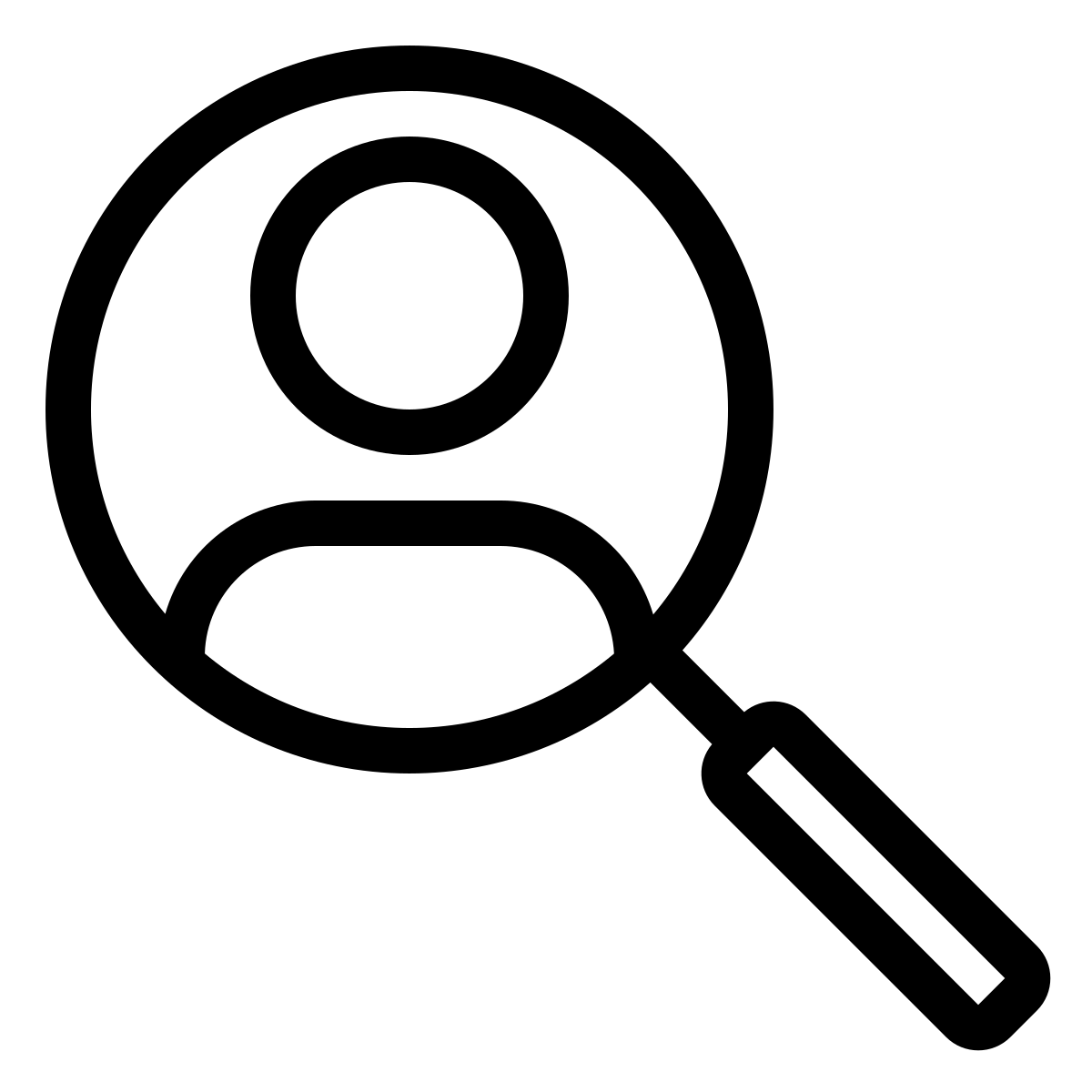 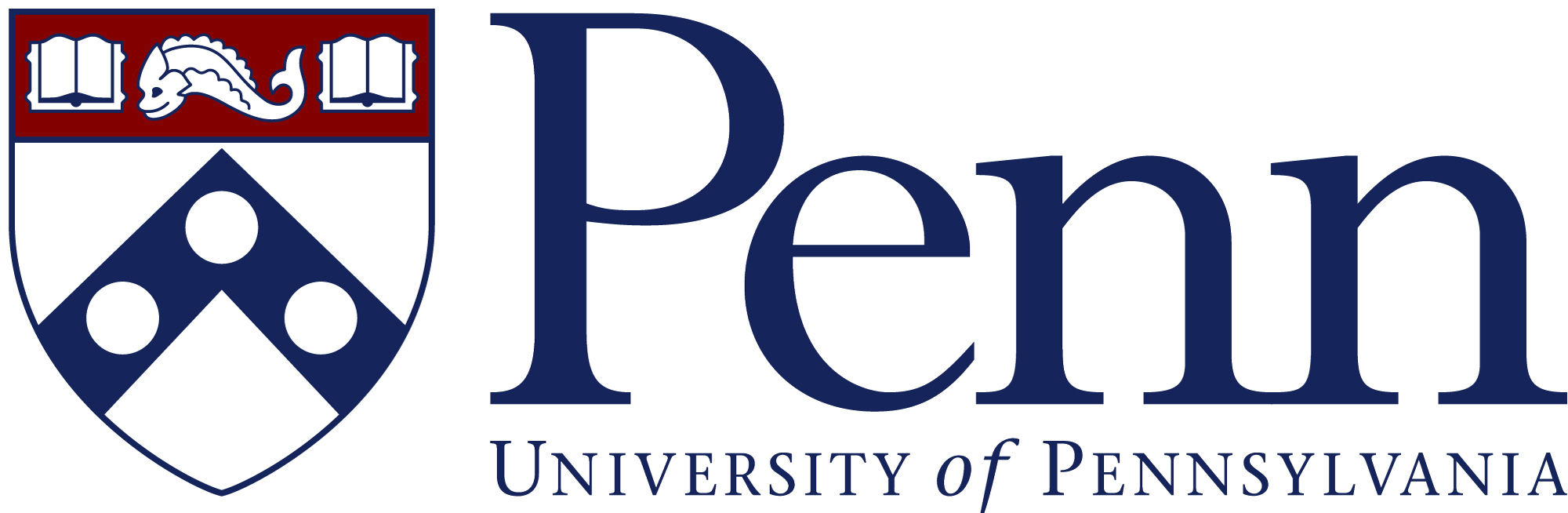 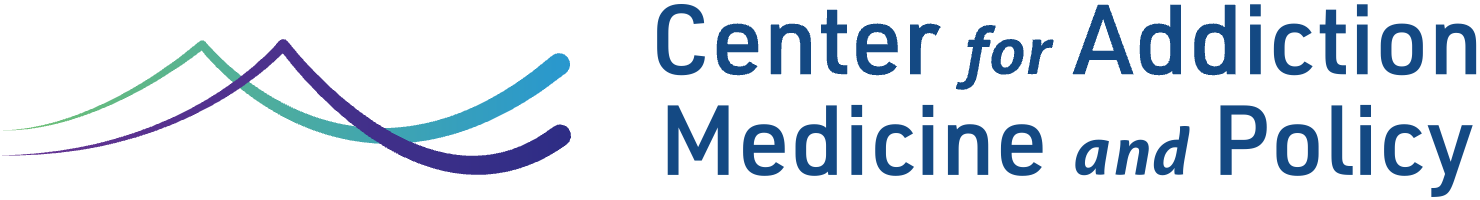 [Speaker Notes: Baked into some of these were assumptions about intent]
Supporting treatment retention
Usually it’s provider dependent, but we give two or three chances to determine if this is going to be a treatment that’s going to be appropriate and successful for them. And we talk about if they’re maybe more appropriate for methadone or if there’s things that is stopping them from consistently using?
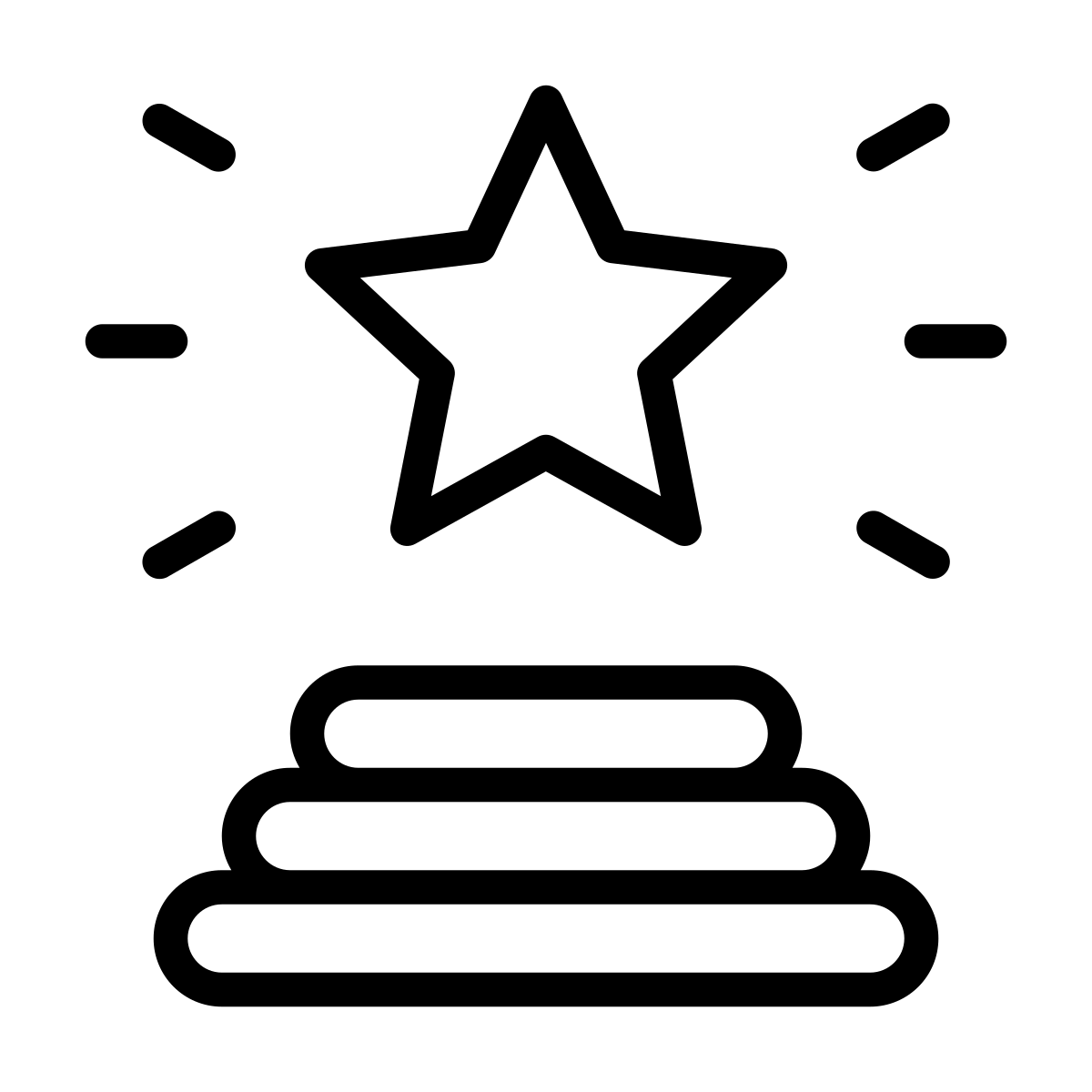 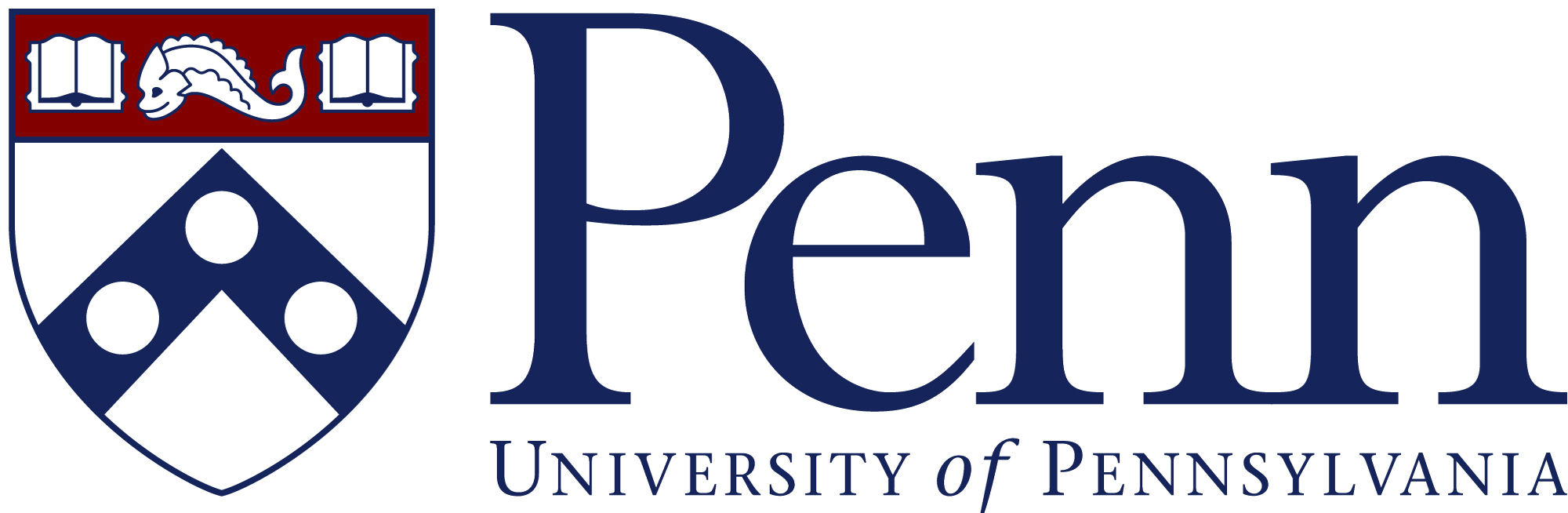 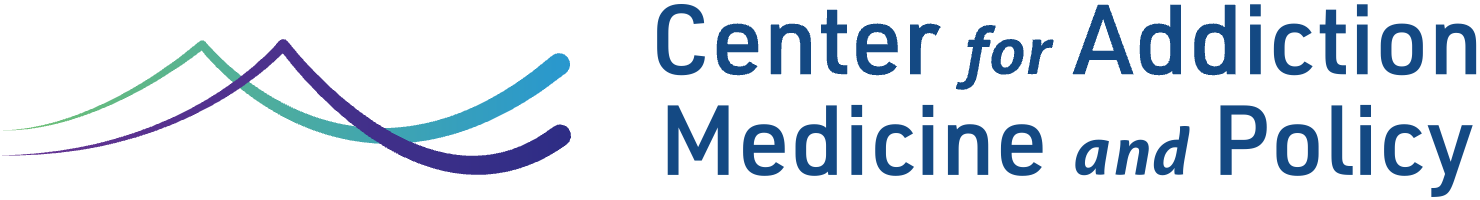 [Speaker Notes: Finally we asked participants about ways in which they handled bumps in the road]
Supporting treatment
So I would have to say that we’re just very quick to try to get people back in here once they miss an appointment … [We ask] are they okay? How can we help get them restarted with their treatment? So the go-to response is let’s get them back in here.
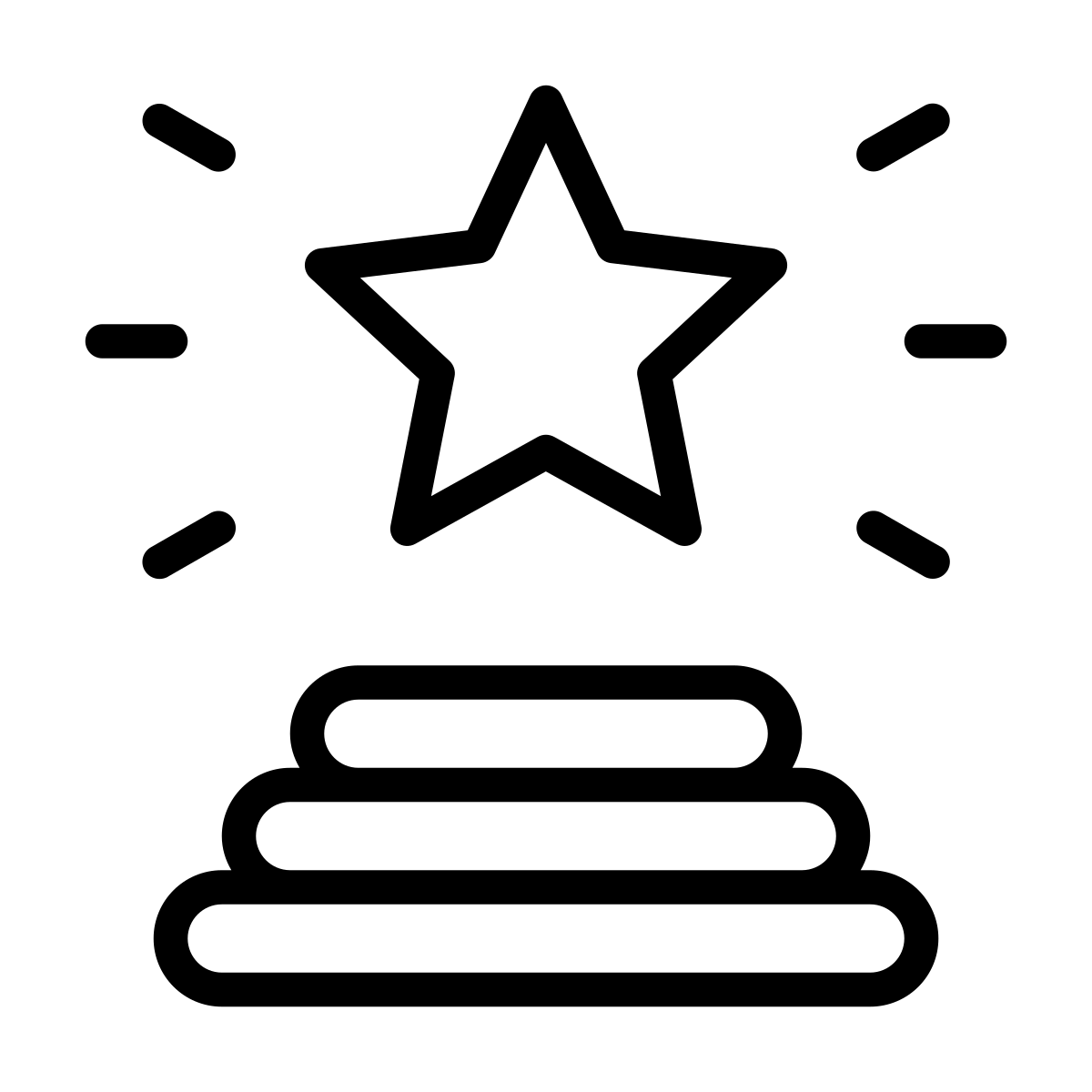 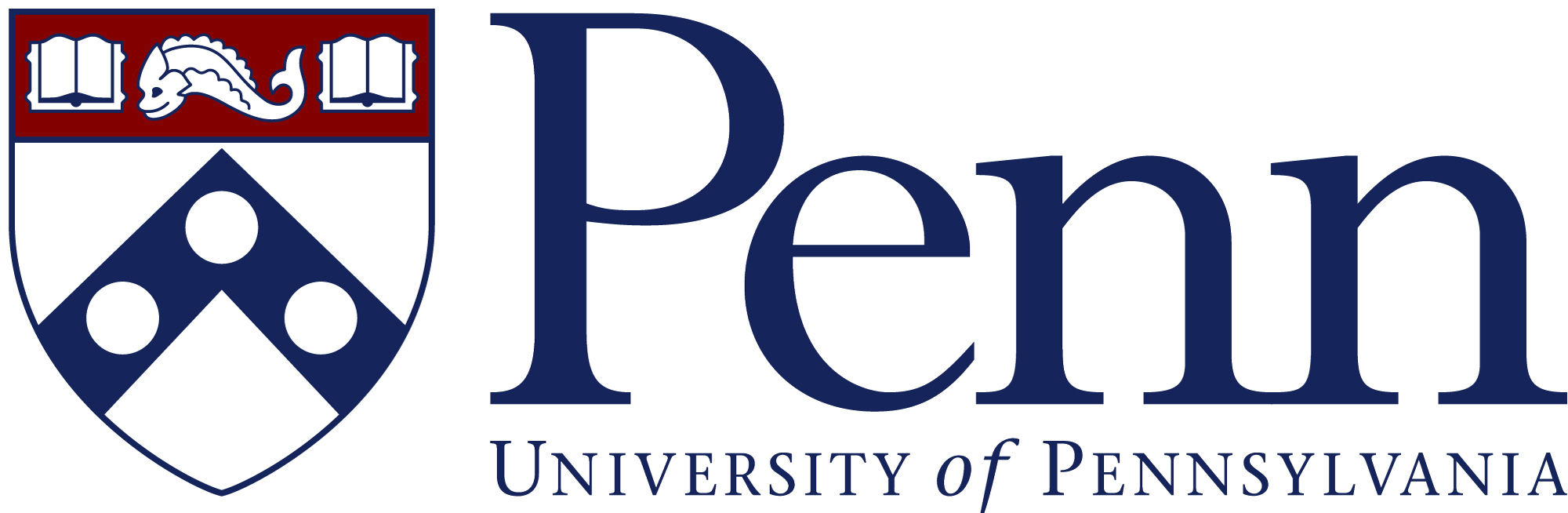 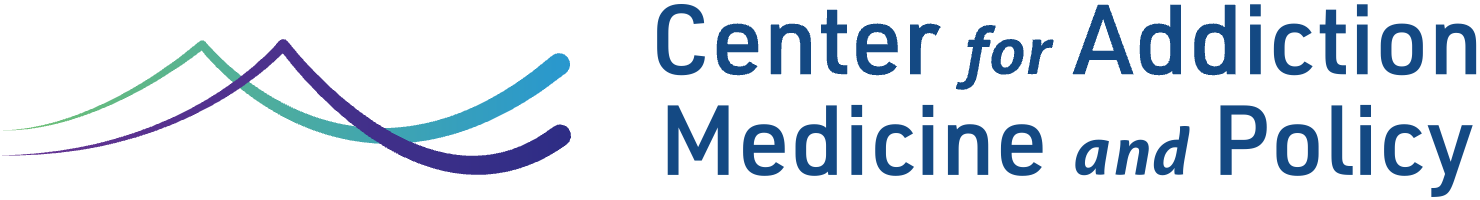 Study Limitations
Providers practicing in a single city
Social desirability bias 
Unable to assess real-world practice, biases 
No patient perspective
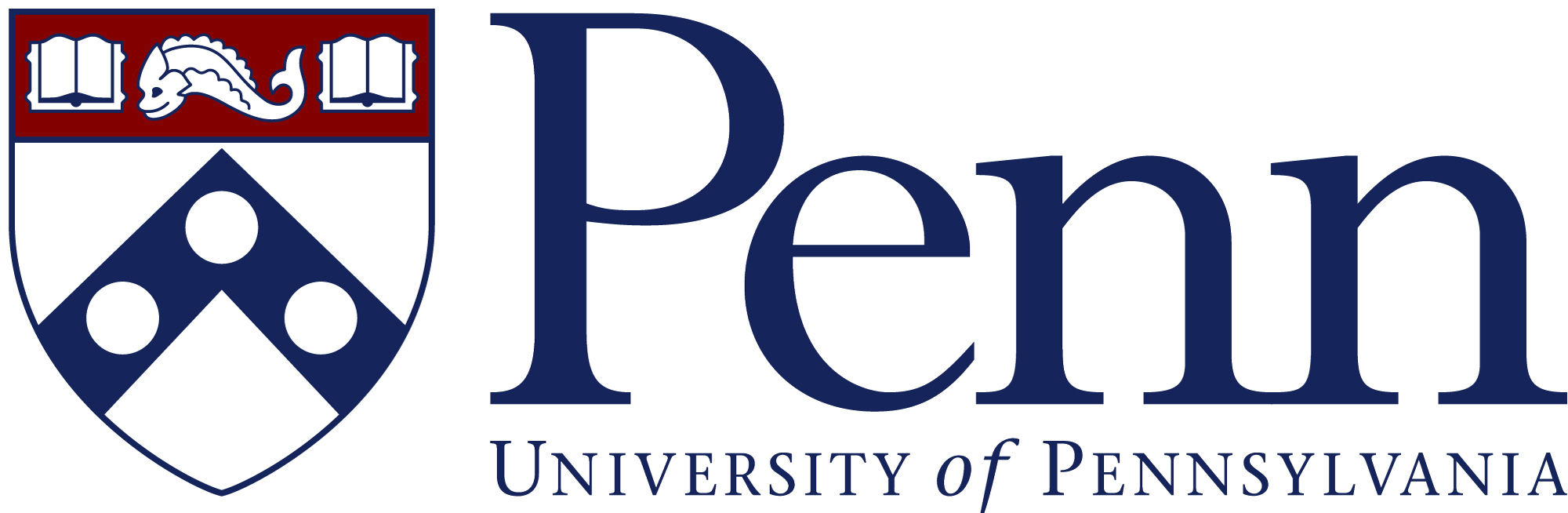 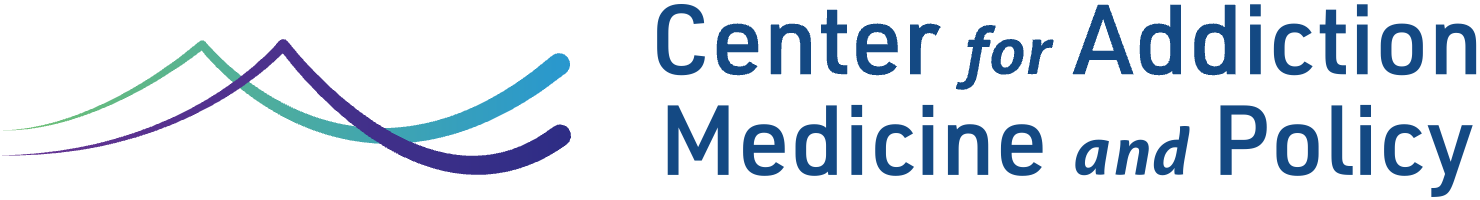 [Speaker Notes: bias]
Discussion
High levels of variability in beliefs, approaches, and behaviors 
Practices largely influenced by diverse beliefs about defining treatment “success”
Increasing buprenorphine access and retention requires us addressing this variability to improve care 
Education, guidelines, and quality measures
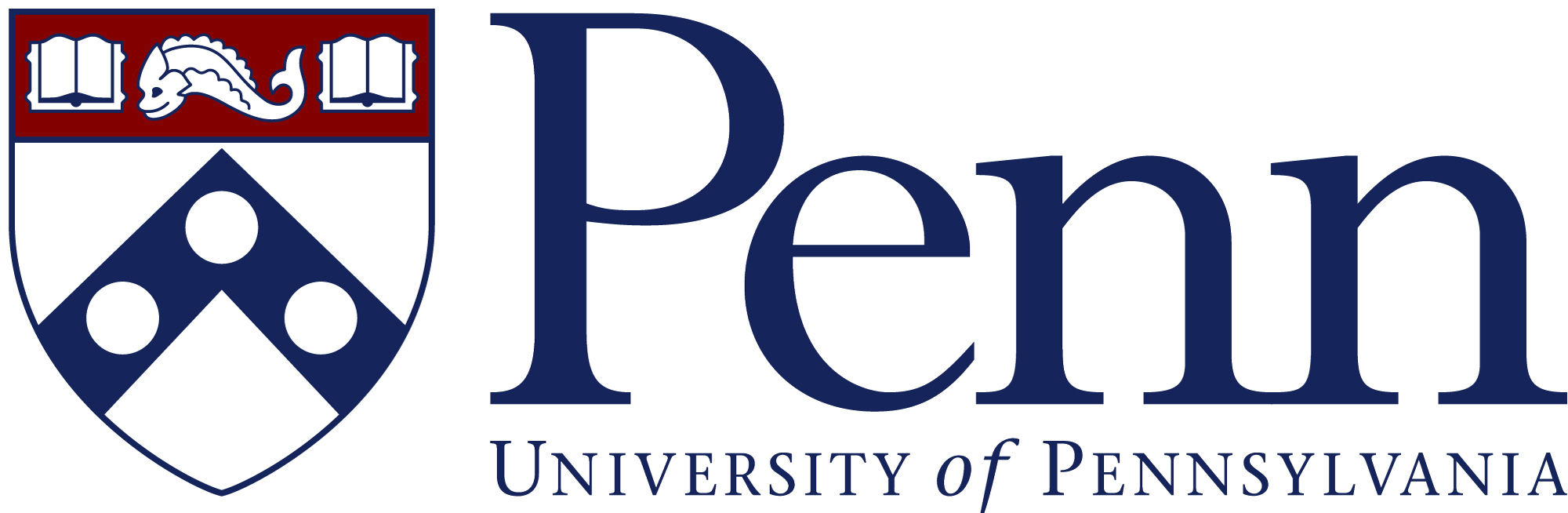 19
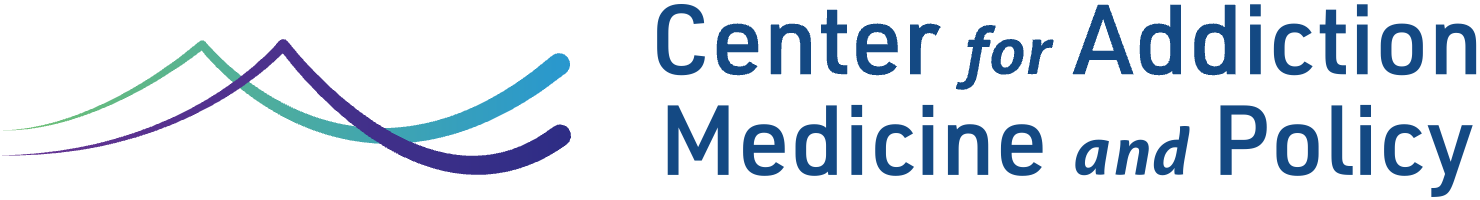 [Speaker Notes: 1. To summarize, we saw a high level variability in beliefs, approaches, and behaviors from clinicians and programs in Philadelphia 
Relatively progressive city with access to a lot of support and training 

2. Highly influenced by non-evidence based beliefs about defining treatment success 
AMERSA bubble vs real world 
Adoption of terminology

3. This likely has implications for patients – perhaps as much or more than the factors we hear a lot about 

Likely that moving the needle on bupe access and retention will require us tackling some of this - 
Some of that feels hard – may not change everyone into radical harm reductionists
But there are ways we can influence norms through education, guidelines, measure and incentivize quality]
Discussion
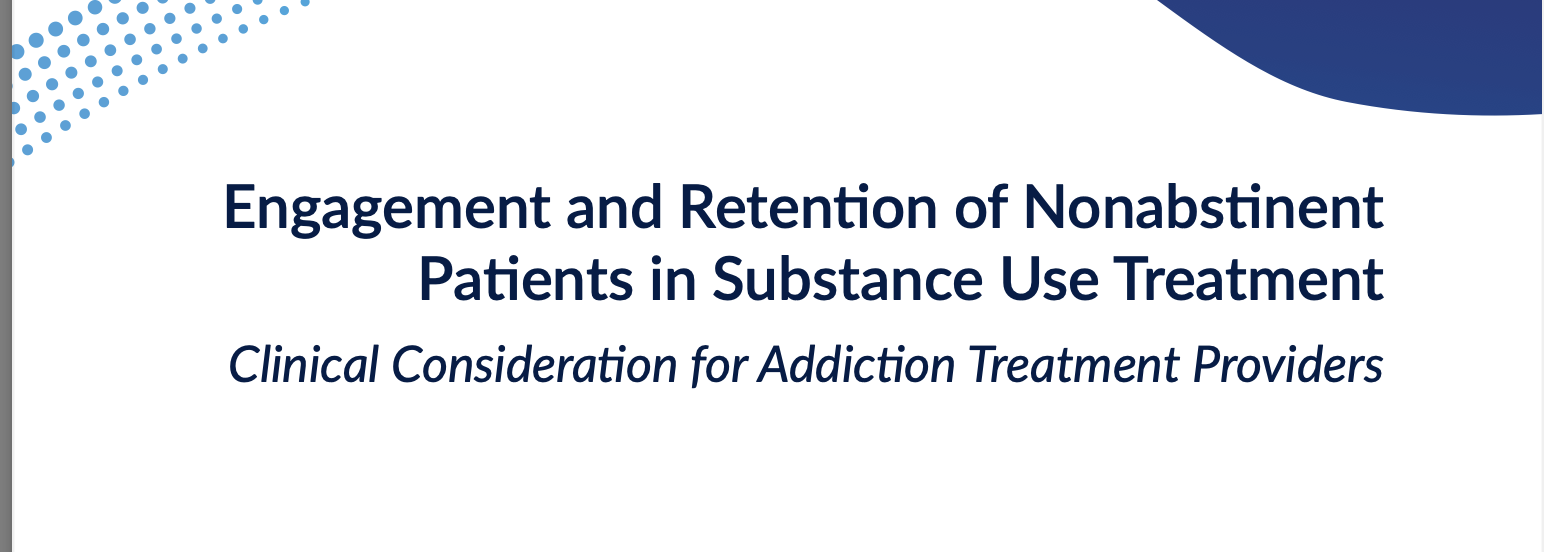 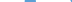 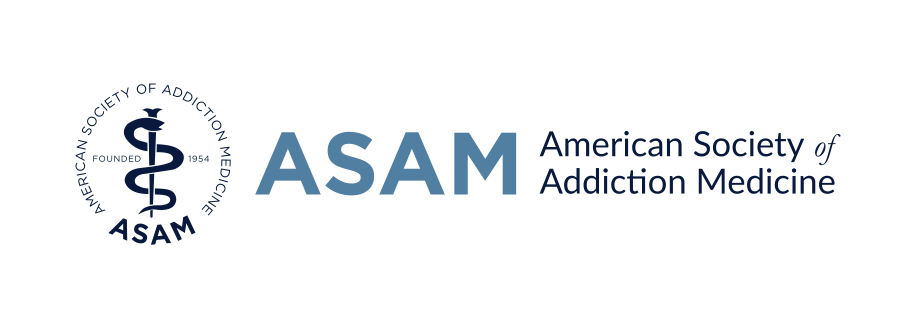 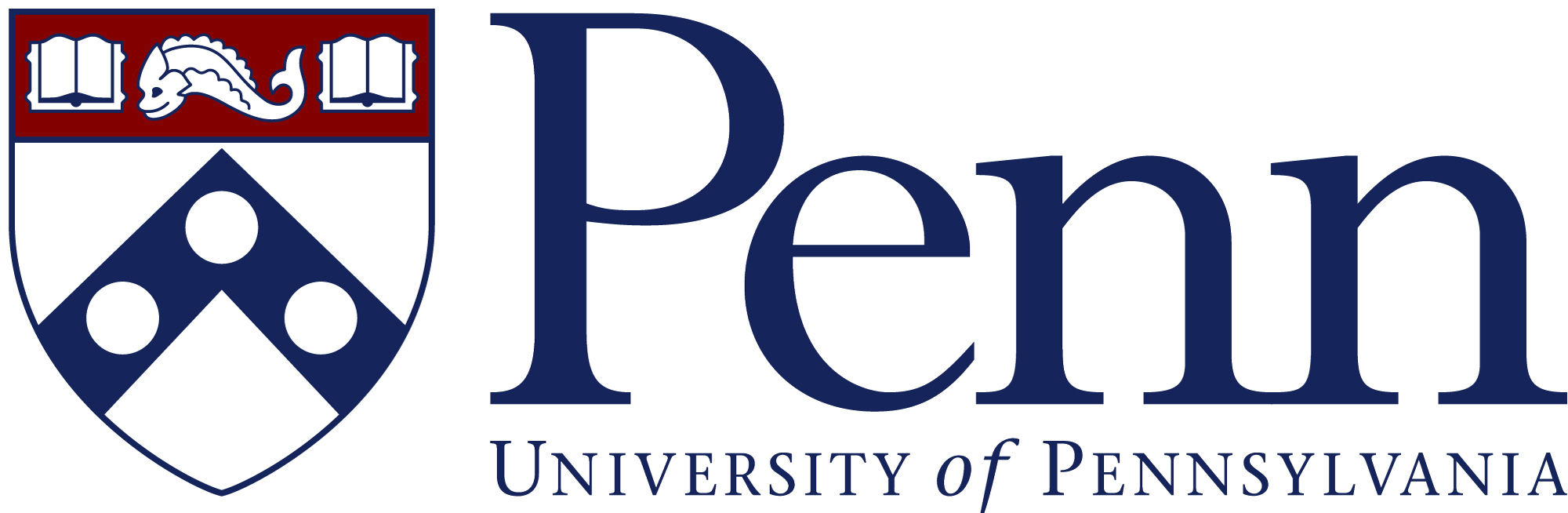 20
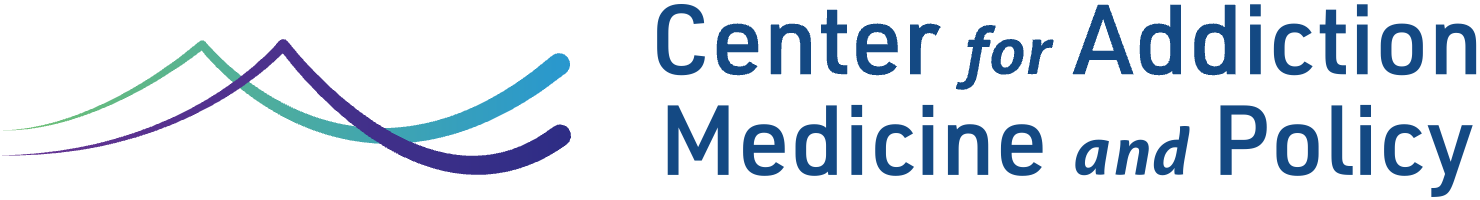 [Speaker Notes: Heartened to see these new ASAM guidelines SAMHSA document 
Important steps 
When we think about our education+dissemination+implementation efforts and why people aren’t staying in treatment, focus needs to move towards not just providing treatment but on disseminating and incentivizing care that is truly effective]
Acknowledgements
Research Team
M Holliday Davis, MA Hons
Selena Suhail-Sindhu, MPH
Gary McMurtrie, BA 
Shoshana Aronowitz, PhD, MSHP
Funding 
Pew Charitable Trusts
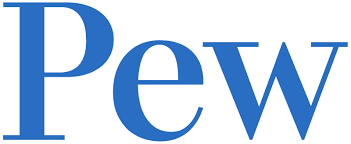 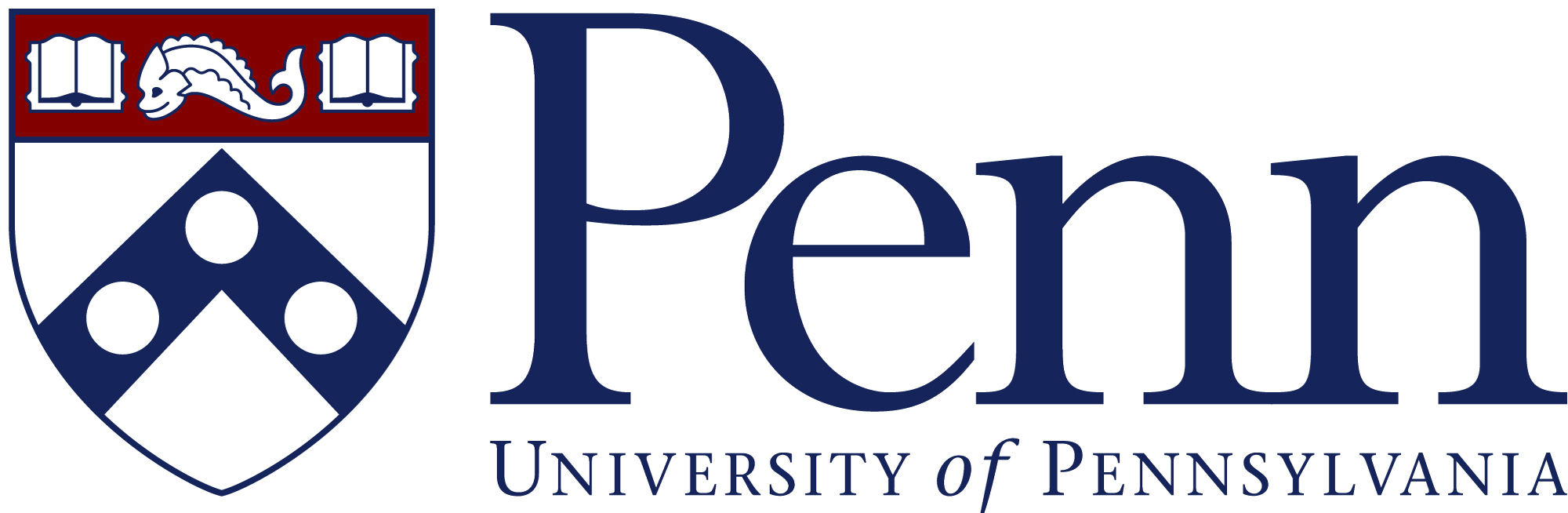 21
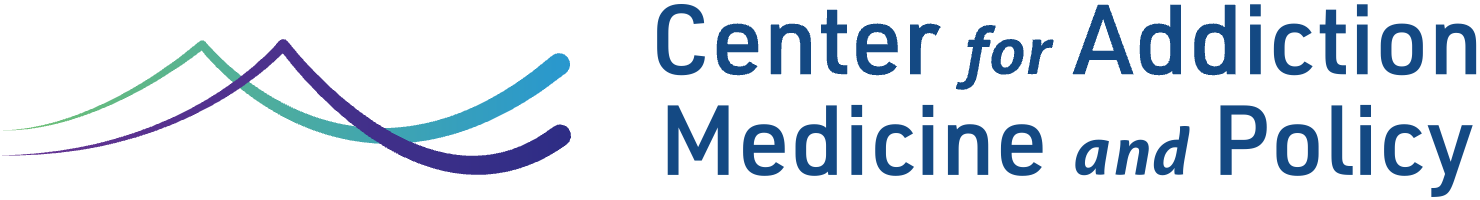 Questions?
Lowenstm@pennmedicine.upenn.edu
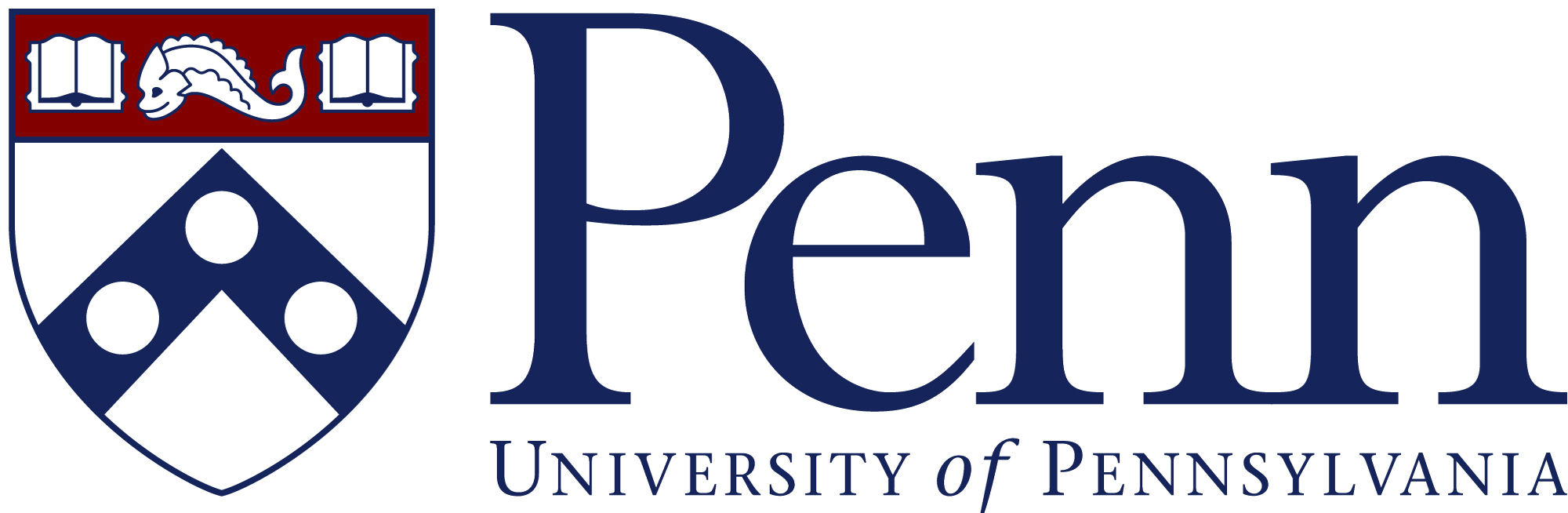 22
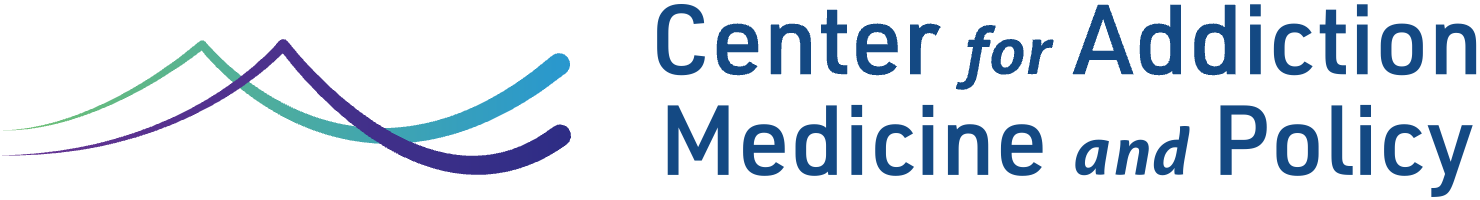 [Speaker Notes: With that, thank you and I would love to take your questions]
Determining “success” in treatment
We require a urine drug screen every two weeks, which is when they pick up their buprenorphine … And, if there is benzo in the urine, more than one, we assess for if there’s a need for higher level of care. And, if there is not and the patient is not willing to stop, then that would be grounds for discharge from our buprenorphine program .. And anybody who is not able to engage four groups and four appointments, it’s self-selected basically because they discharge themselves out.
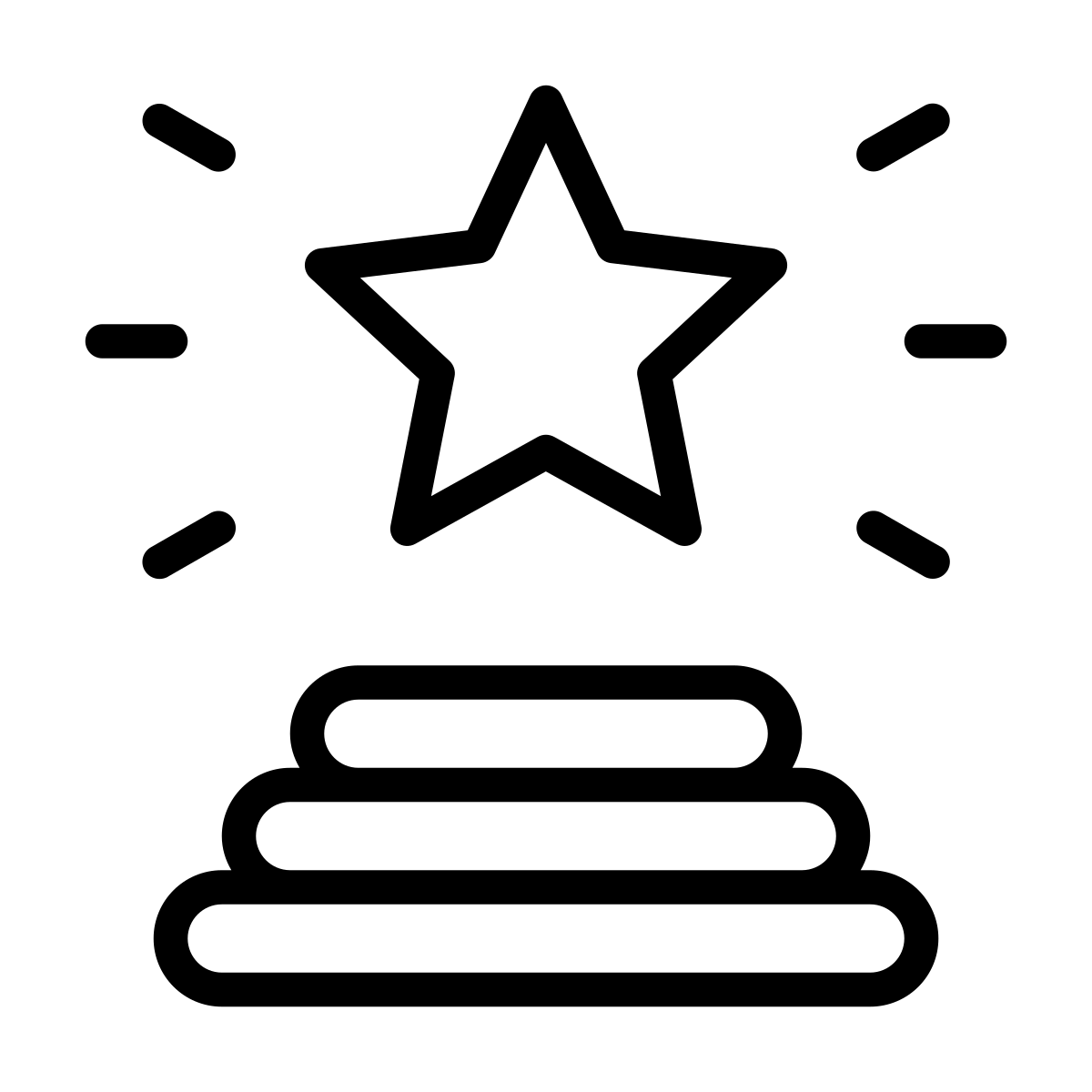 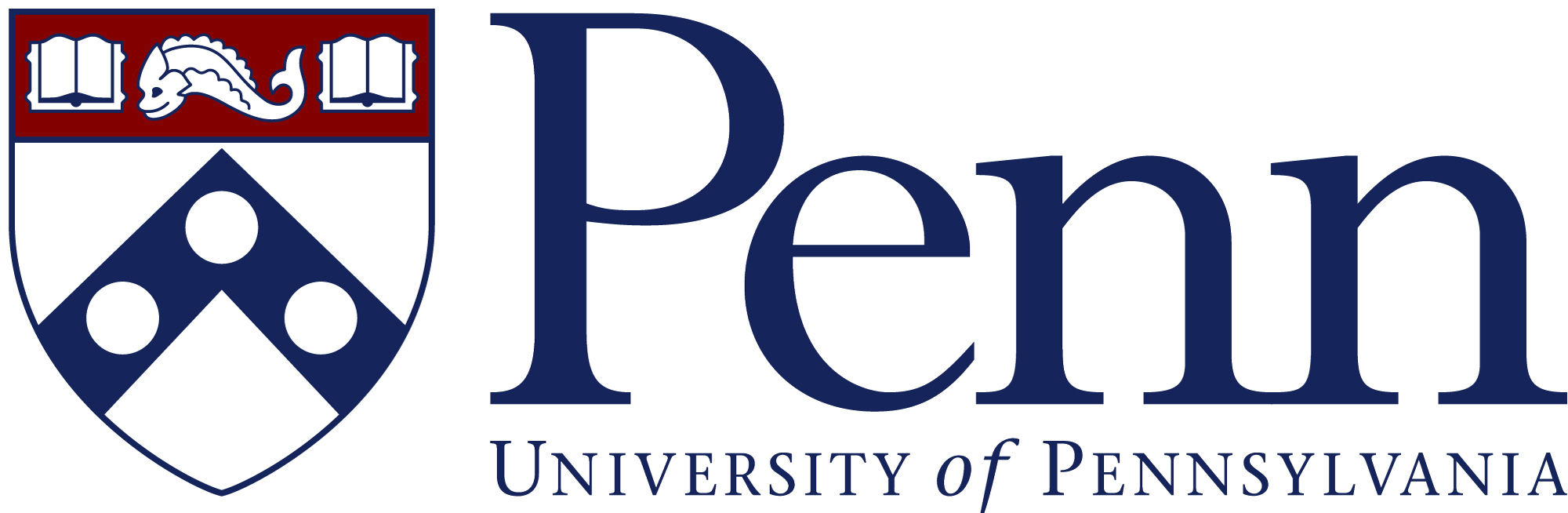 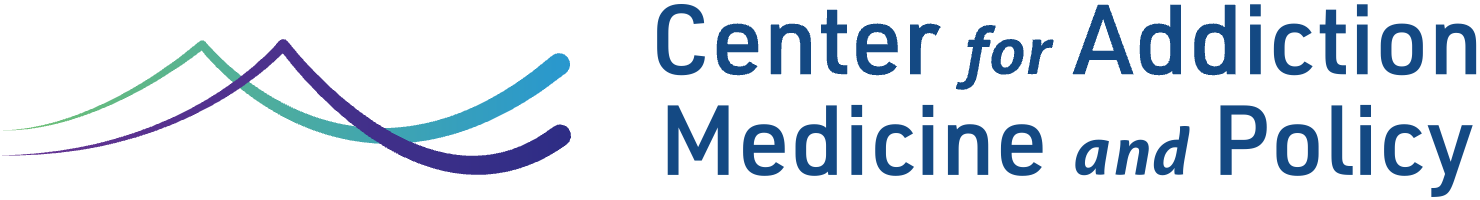 [Speaker Notes: Similar attitudes when it comes to determining success in treatment  -
Adhere to expectations of attendance, abstinance]
Determining “success” in treatment
We’re looking for what folks’ goals of care are and how we can support them in that and also a big component of harm reduction and overdose prevention, avoidance of injection-related complications and then addressing co-occurring psychiatric problems … screening for infectious diseases, contraception, and follow-up for acute medical complications.
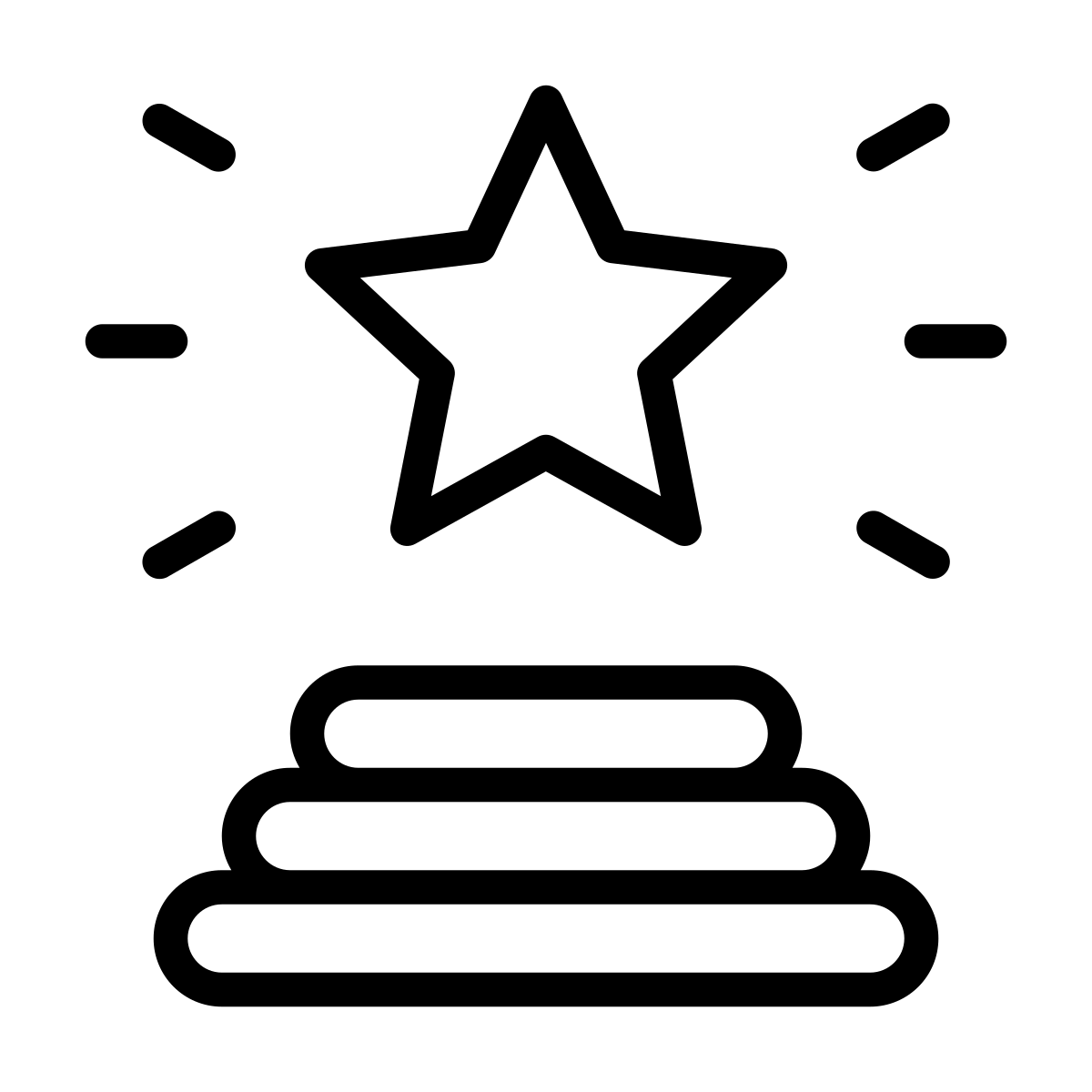 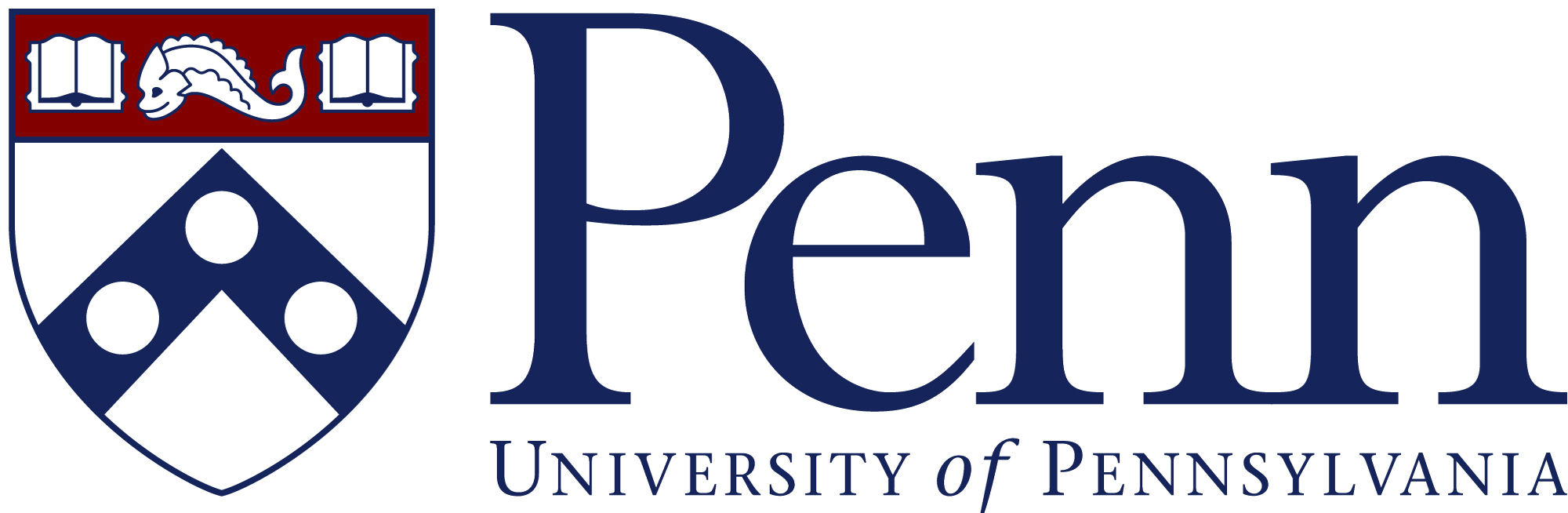 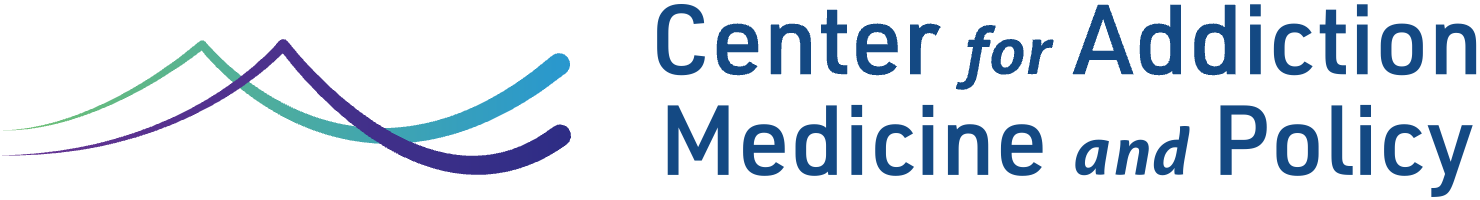 [Speaker Notes: Patient-centered]